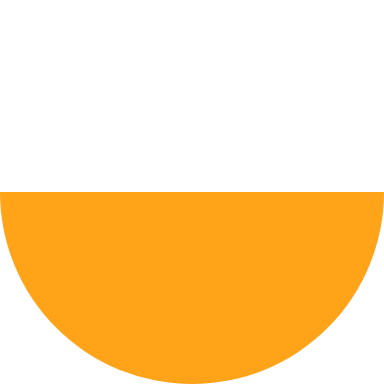 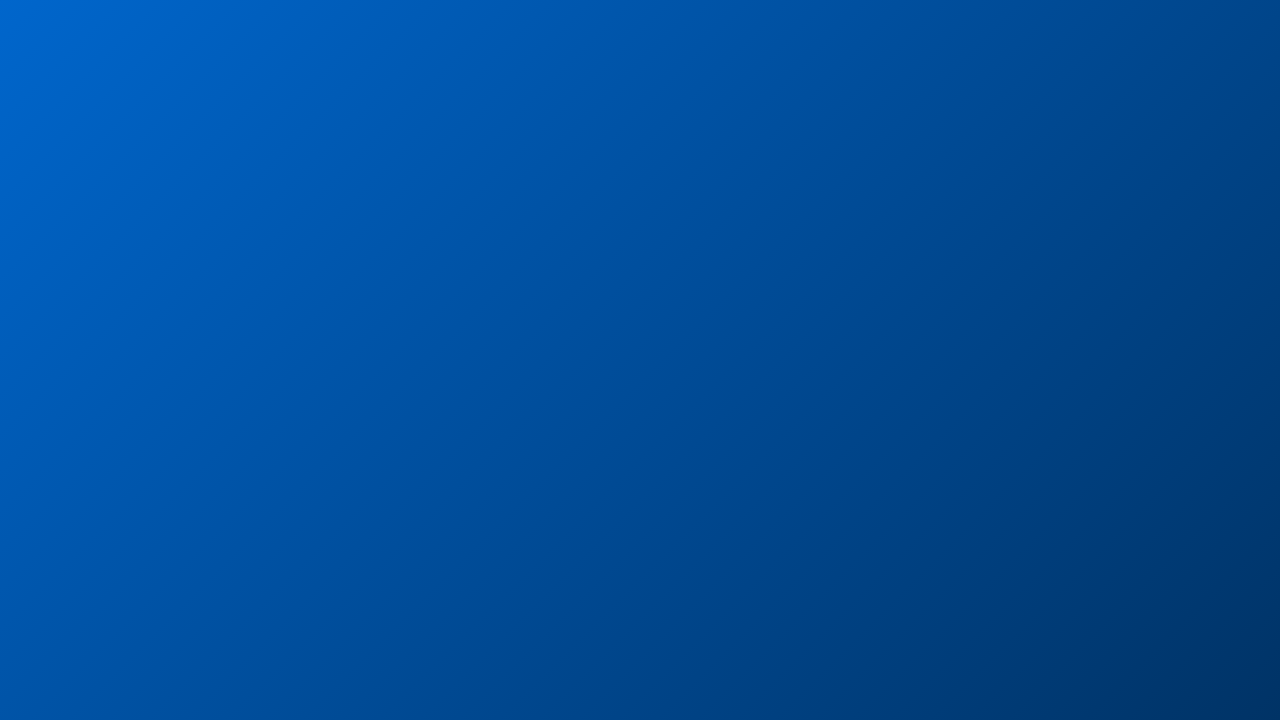 を活用した企業変革
AI
戦略と実践のロードマップ
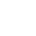 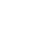 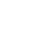 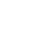 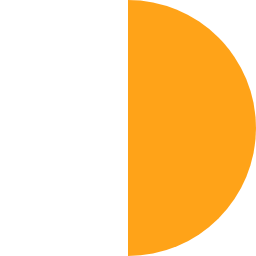 中小企業のデジタルトランスフォーメーション推進セミナー
年
月
日
イノベーション研究所
2025
6
22
DX
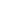 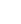 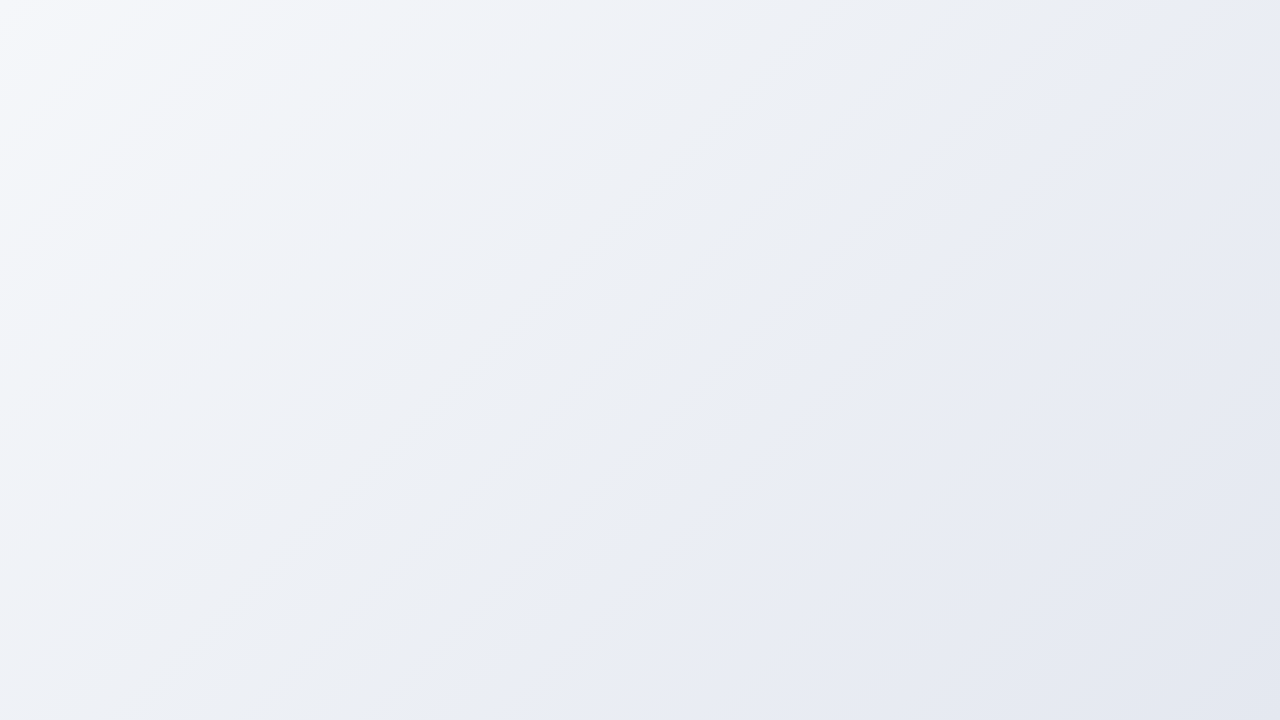 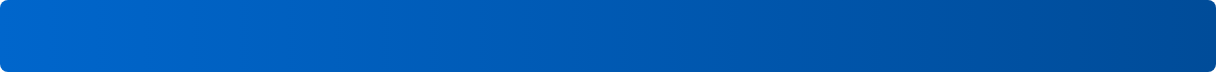 セミナー概要・アジェンダ
セミナーの目的
アジェンダ
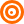 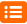 中小企業が
を効果的に推進するた
DX
第
部：現状分析と課題
1
めの実践的な知識と戦略を提供しま
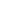 推進の現状、人材不足、予算制約、技術理解不足などの課題分析
DX
す。
現状分析から具体的な実装計画ま
第
部：解決策・戦略
2
で、段階的な
推進方法を解説しま
DX
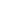 段階的
導入アプローチ、ツール選定方法、業種別成功事例の紹介
DX
す。
第
部：実践事例・ツール紹介
3
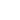 クラウド、
、データ分析、セキュリティ等のツール活用法と比較
AI
対象者
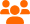 中小企業の経営者・経営幹部
第
部：まとめ・実装計画
4
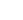 担当者・
推進担当者
IT
DX
推進ロードマップ、投資対効果の算出方法、アクションプラン
DX
業務改善に関心のある方
本セミナーを通じて、
推進に必要な知識と具体的な実践手順を習得し、明日から始められる実用的なスキルを身につけてい
DX
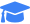 ただきます。
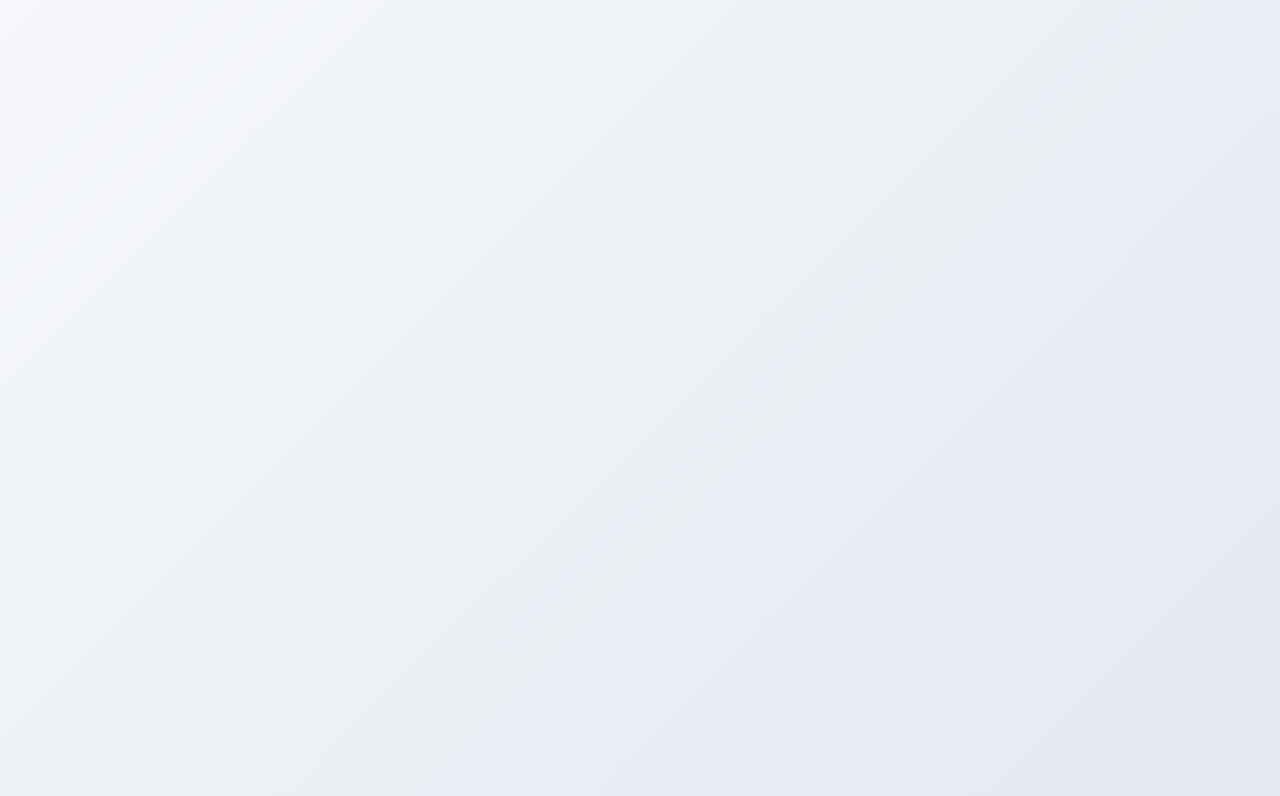 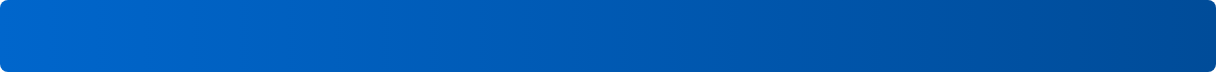 中小企業の
現状：推進の遅れ
DX
推進の現状
推進段階の可視化
DX
DX
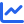 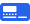 中小企業基盤整備機構の
年調査によると、
に取り組
2024
DX
む企業は増加傾向にあるものの、多くは業務のデジタル化
（デジタイゼーション）といった初期段階に留まっていま
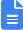 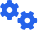 す。
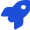 デジタイゼーシ
デジタライゼー
DX
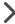 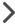 ョン
ション
ビジネスモデルの変革まで至る本格的な
（デジタ
DX
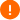 ビジネスモデル
アナログ情報の
業務プロセスの
ルトランスフォーメーション）を実現している企業はま
の変革
デジタル化
デジタル化
だ少数派です。
企業規模と
推進度の関係
DX
大企業
企業規模によるデジタル格差
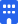 中堅企業
特に従業員規模が小さい企業ほど、
への取り組みが遅れる
DX
小規模企業
傾向が見られます。
この遅れは、人材不足や予算制約といった中小企業特
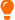 有の課題が影響していると考えられます。
出典
中小企業基盤整備機構「中小企業の
推進に関する調査（
年）」
:
DX
2024
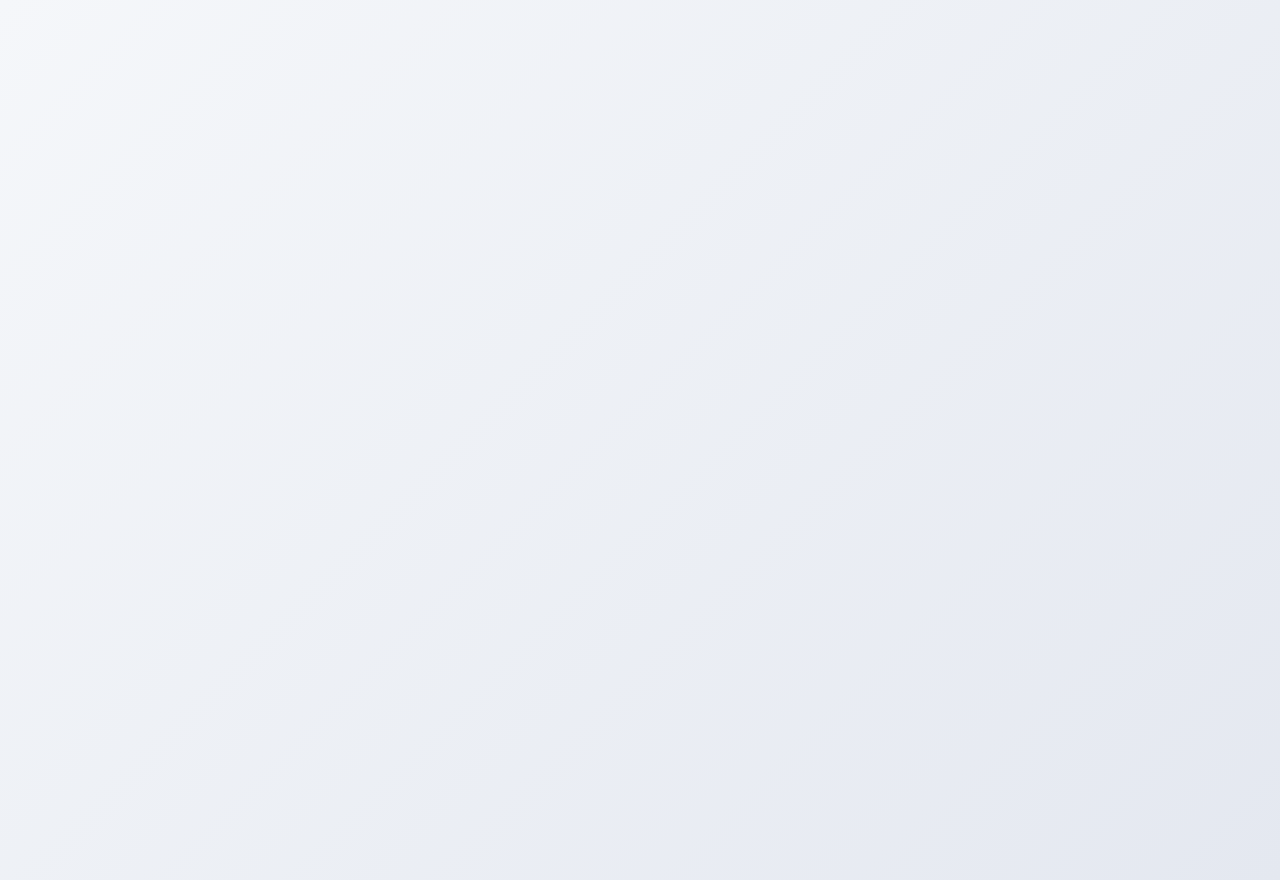 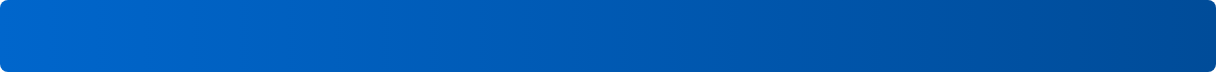 推進の課題①：人材不足の実態
DX
人材不足が最大の障壁
推進における人材課題（
年比較）
DX
2023-2024
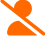 中小企業基盤整備機構の
年調査では、
推進に
2024
DX
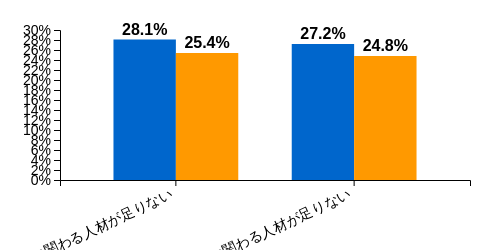 おける最大の課題は専門人材の不足であることが明ら
かになりました。
つの人材課題
2
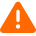 「
に関わる人材が足りない」
IT
: 25.4%
「
推進に関わる人材が足りない」
DX
: 24.8%
年調査と比較すると若干の改善は見られるもの
2023
の、依然として上位課題として残っています。
年
年
2023
2024
出典
中小企業基盤整備機構「中小企業の
推進に関する調査（
:
DX
2024
特に不足している専門職
年）」より作成
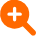 「
動向
」によると、特に以下の人材の不足
IPA
DX
2024
感が強いことが指摘されています：
ポイント：
人材不足は
年から若干改善している
2023
ものの、依然として
推進の最大の障壁となってい
DX
ビジネスアーキテクト：ビジネスモデルの変革を主
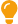 ます。外部リソースの活用や既存社員の育成など、複
導
合的なアプローチが必要です。
データサイエンティスト：データ分析を担当
単なる
担当者だけでなく、
を戦略的に推進できる
IT
DX
人材の確保・育成が急務となっています。
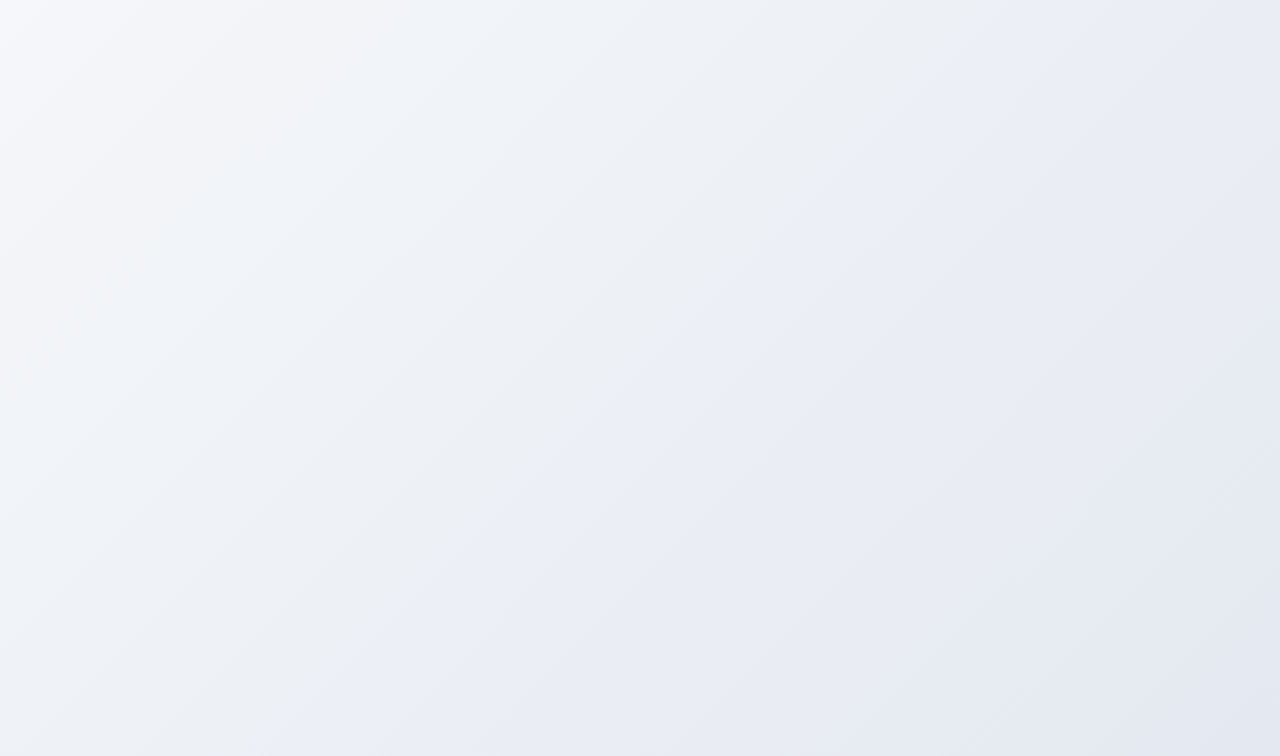 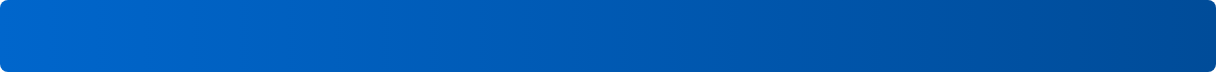 推進の課題②：予算制約の影響
DX
予算の壁
小規模企業の
推進障壁
DX
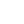 東京商工会議所の
年
月の調査によると、デジタルシフト
2025
1
を進める上での課題として「コスト負担」を挙げる企業が最多
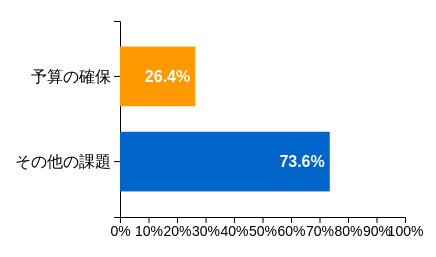 となりました。
小規模企業の課題
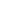 の「
白書
」によると、従業員
人以下の小規模企
IPA
DX
2023
20
業では、「予算の確保」（
）が
推進の大きな障壁と
26.4%
DX
なっています。
従業員
人以下の企業の
20
コスト負担の内訳
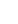 26.4%
が
多くの企業が以下の点を負担に感じています：
「予算の確保」を課題に挙げる
ツール導入にかかる初期費用
IT
継続的な運用・保守コスト
投資対効果が見えにくい状況
出典
「
白書
」
: IPA
DX
2023
投資対効果が見えにくい状況では、多くの企業が
への大規模な投資に踏み切れず、デジタル化の取り組みが停滞しています。
DX
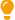 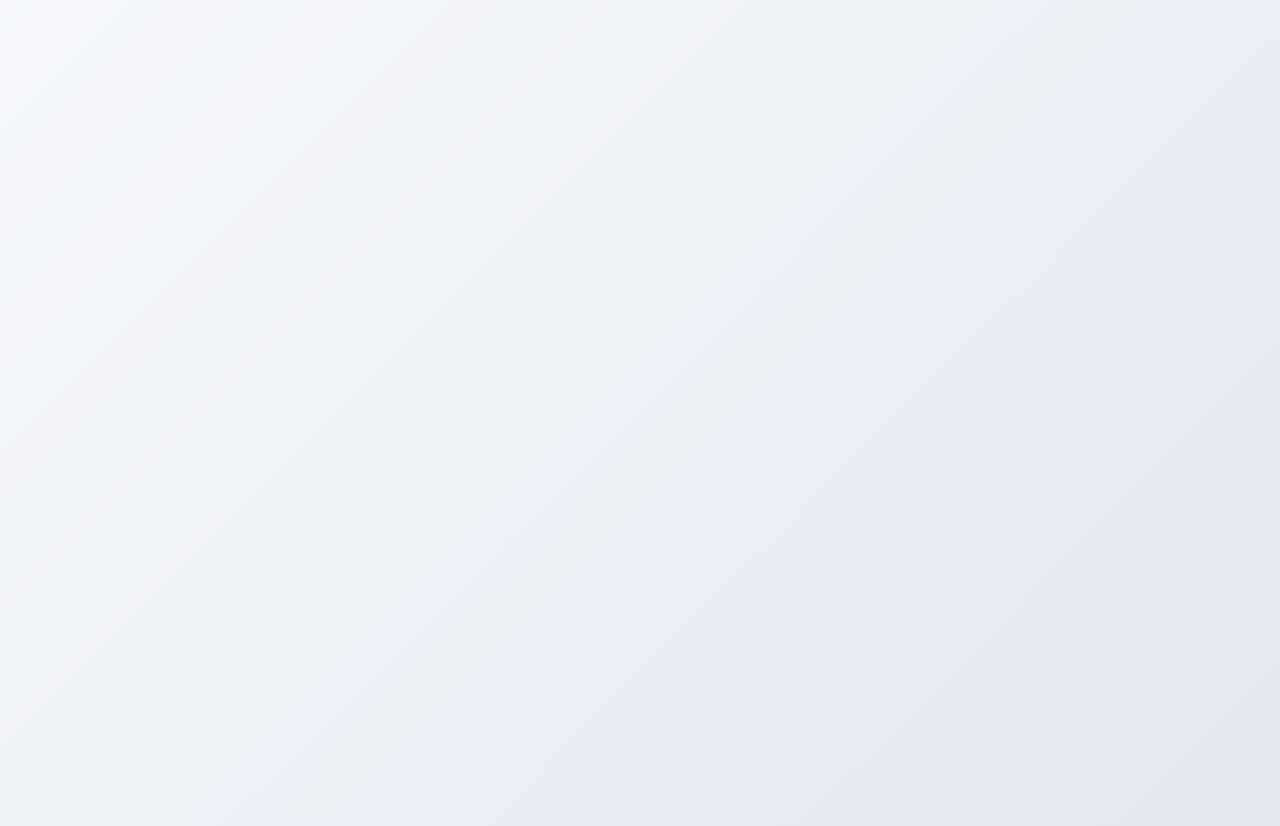 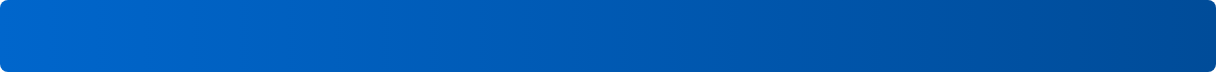 推進の課題③：技術理解不足の問題
DX
の理解度
よくある声
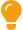 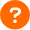 DX
「何から始めてよいかわからない」
中小企業基盤整備機構の調査によると、
について「理解
DX
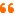 している」または「ある程度理解している」との回答は約半
数（
）に留まっています。
「具体的な効果や成果が見えない」
49.2%
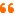 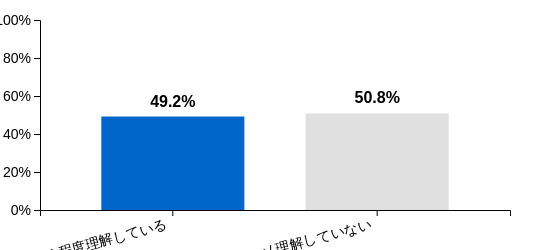 「既存の業務プロセスを変える必要性を感じない」
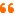 問題の本質
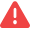 を単なる
ツール導入と誤解している
DX
IT
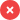 ビジネスプロセスや組織文化全体の変革という本質を理
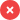 解していない
多くの企業が
の本質的な理解を欠いており、単なる
ツ
DX
IT
経営層のコミットメント不足により、全社的な取り組み
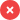 ール導入と捉えている実態があります。
とならない
を成功させるためには、経営者自らが強いリーダー
DX
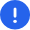 シップを発揮し、全社的なビジョンを共有することが不
可欠です。
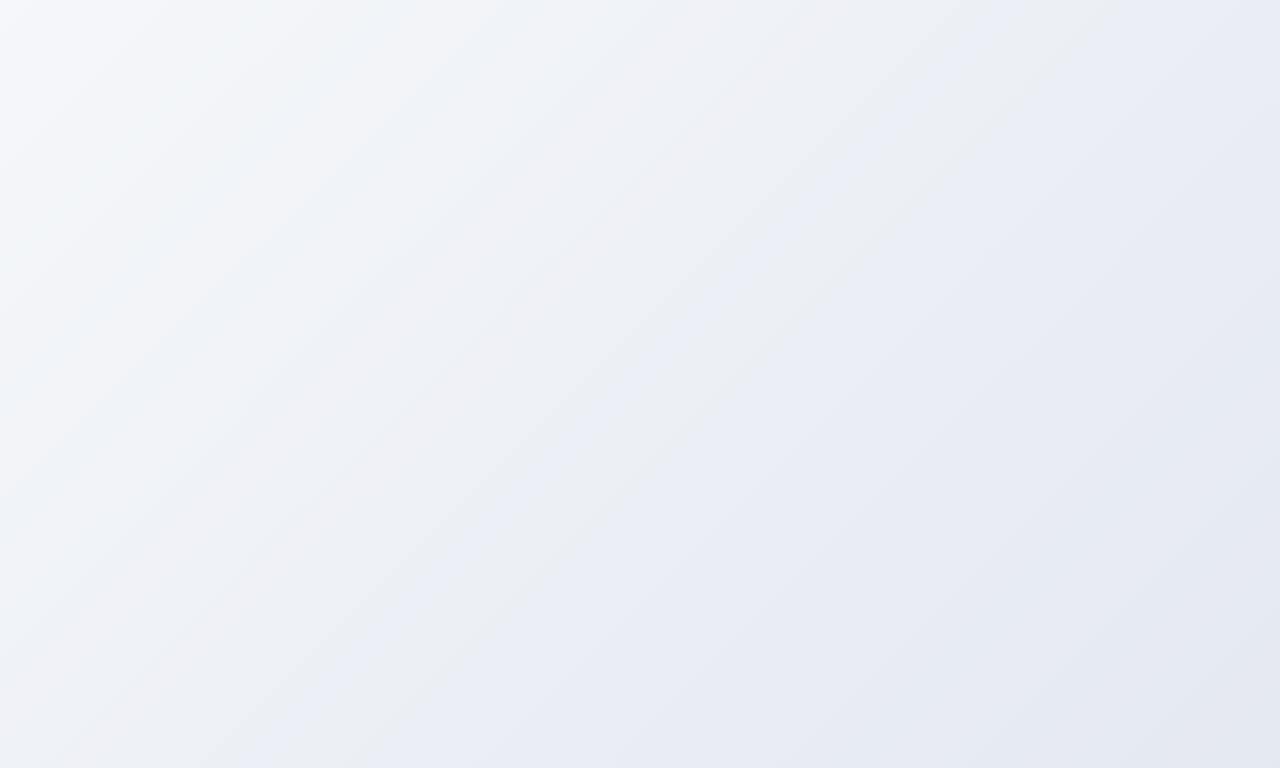 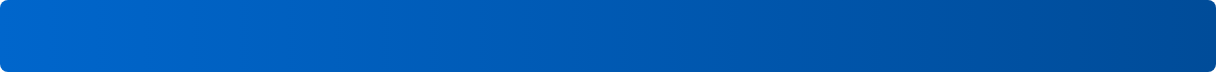 なぜ今
が必要なのか？
DX
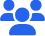 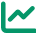 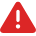 人手不足と生産性向上
競争力の維持・強化
「
年の崖」への対策
2025
少子高齢化による生産年齢人口の減少
顧客ニーズは多様化し、市場の変化は
多くの企業で利用されている既存の基
は、特に中小企業にとって深刻な人手
加速しています。
幹システム（レガシーシステム）が老
不足を引き起こしています。
朽化・複雑化し、
年以降、大き
2025
デジタル技術を活用して新たな製品や
な経済的損失を生む可能性が指摘され
による業務の自動化・効率化は、
サービスを創出し、ビジネスモデルを
DX
ています。
限られた人材で高い生産性を維持・向
変革しなければ、変化の激しい市場で
上させるための必須の取り組みです。
競争力を維持することは困難です。
は、こうした老朽化したシステム
DX
を刷新し、将来にわたる事業継続性を
確保するためにも不可欠です。
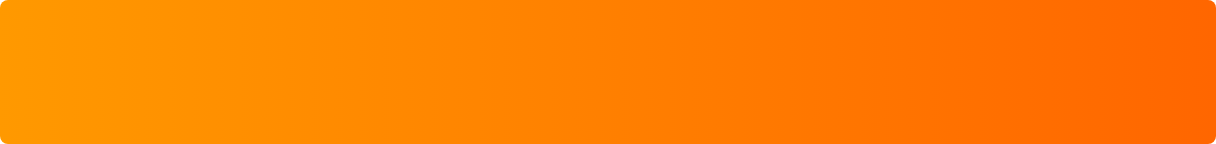 推進の緊急性
DX
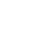 への取り組みが遅れるほど、競争力の低下や人材確保の困難さが増し、企業存続のリスクが高まります。今すぐ行動を
DX
起こすことが、未来の企業成長を左右します。
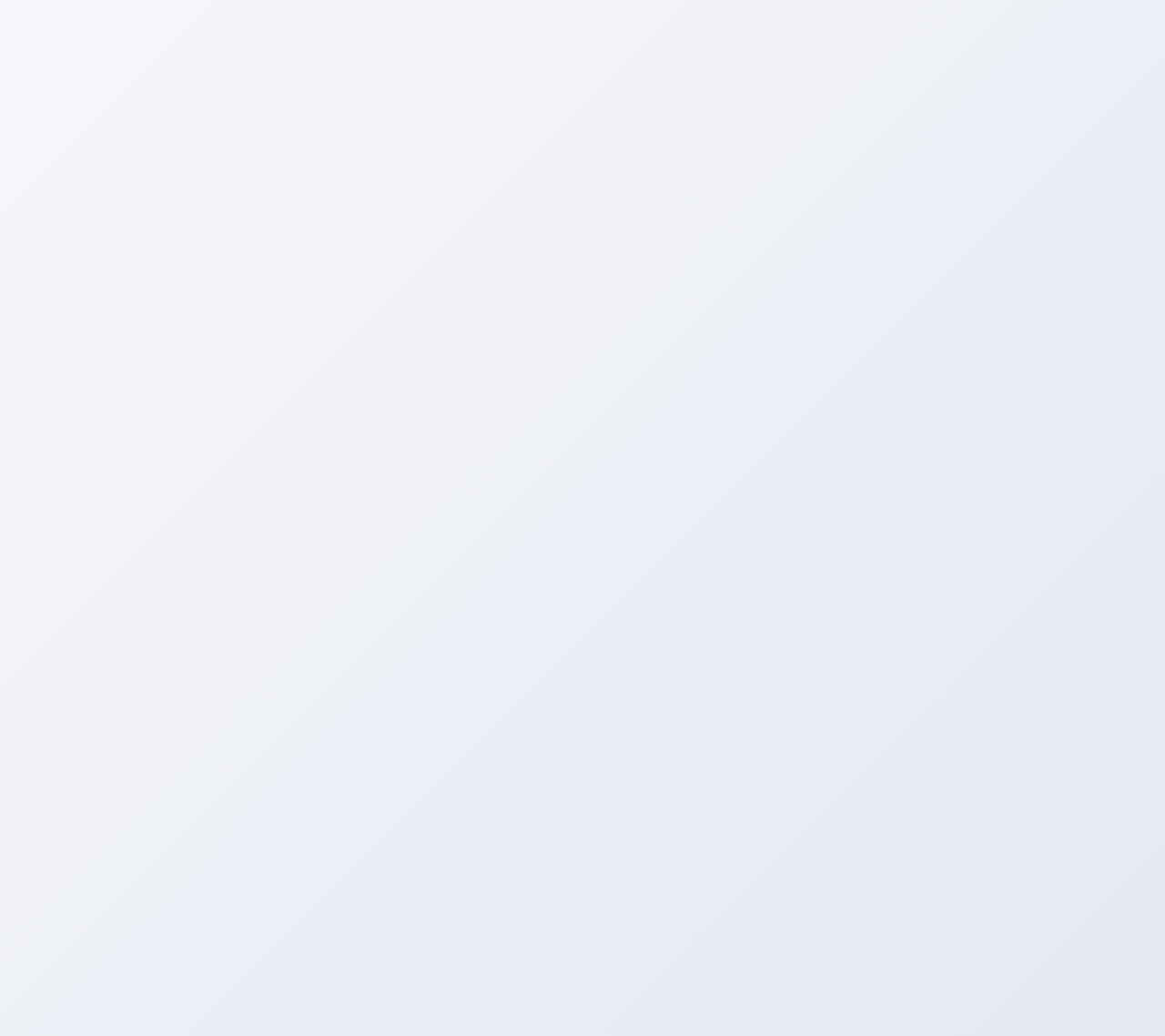 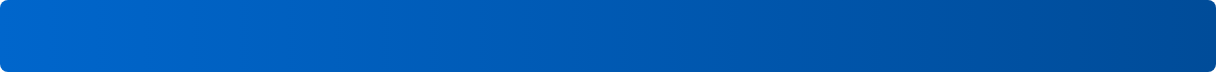 最新
トレンドとツール
DX
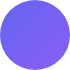 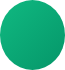 RPA (Robotic Process
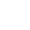 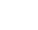 生成
AI (Generative AI)
Automation)
に代表される生成
は、専門知識がなくても様々な
定型的なパソコン業務を自動化する技術で、人的ミスの削減
ChatGPT
AI
業務を支援できる技術です。
と業務効率化を実現します。
主な活用例：
主な活用例：
文章作成・アイデア出し
経理処理の自動化
データ分析・レポート作成
データ入力・集計作業
顧客対応の自動化
定期レポートの作成
業務マニュアル生成
システム間のデータ連携
人手不足の解消に大きく貢献し、従業員の業務効率を
従業員をより付加価値の高い業務に集中させ、生産性
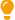 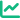 大幅に向上させます。
を向上させます。
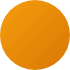 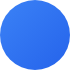 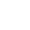 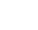 クラウドサービス
IoT (Internet of Things)
機械や設備にセンサーを取り付け、稼働状況をリアルタイム
自社でサーバーを持たずにインターネット経由で業務システ
で監視・分析する技術です。
ムを利用できるサービスです。
主な活用例：
主な活用例：
工場の設備稼働監視
会計・人事・販売管理システム
故障予知・予防保全
顧客管理（
）
CRM
環境データの収集・分析
情報共有・コミュニケーション
在庫・物流の自動管理
データバックアップ・保管
製造業における生産効率の向上やコスト削減に直結し
初期投資を抑え、場所を選ばずに業務を行える柔軟性
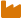 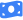 ます。
を提供します。
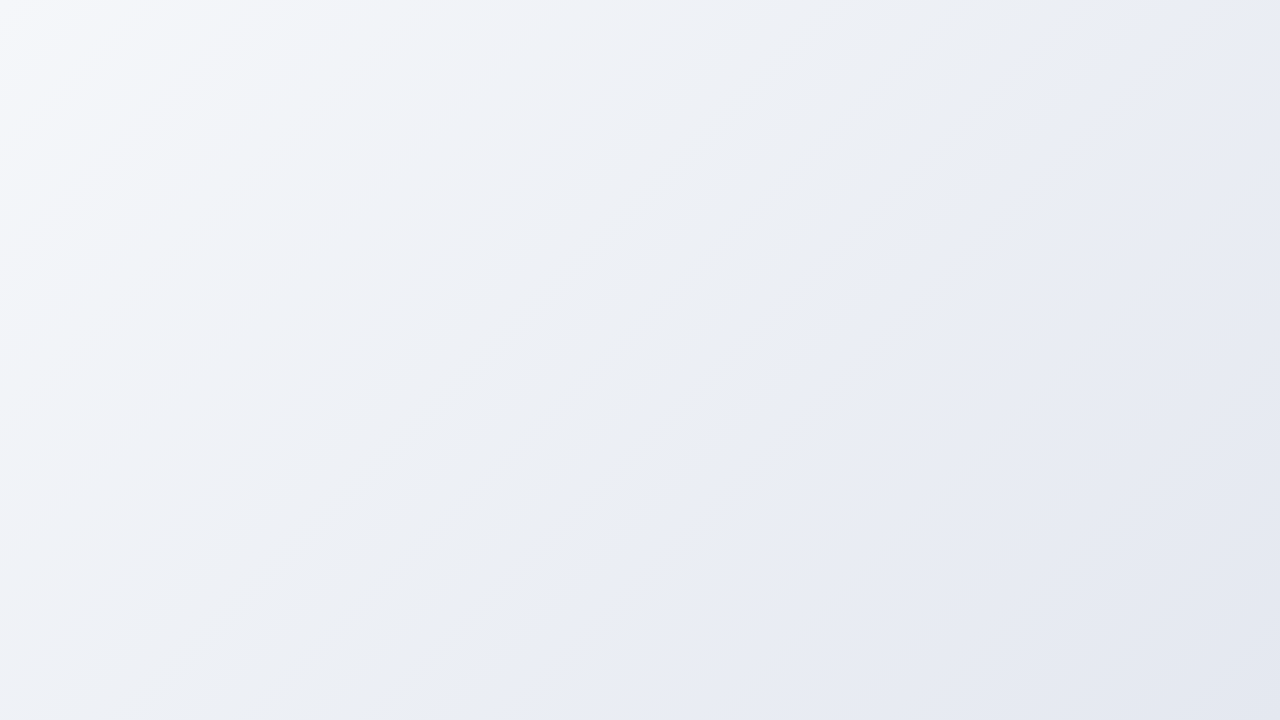 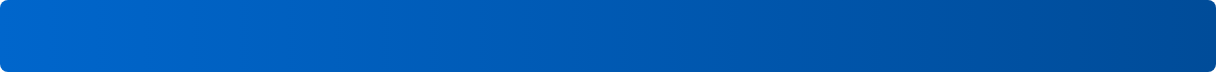 導入による具体的効果
DX
コスト削減
生産性向上
新たな価値創出
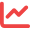 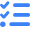 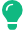 自動車部品メーカーが
を導入し工
を導入して売上集計や出退勤管
導入補助金を活用してオンライン
IoT
RPA
IT
場の設備稼働状況を可視化
理などの業務を自動化
予約システムを導入
億円
4
90%
顧客対応の効率化
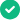 のコスト削減
の作業時間削減
新たな顧客層の獲得
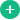 わずか
年で達成
月に
時間以上のリソース創出
1
5
ビジネス拡大効果
コスト削減効果
作業時間の削減
顧客基盤の拡大
成長継続中
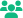 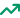 導入前
削減
導入前
削減
80%
90%
への投資はコストではなく、持続的成長を可能にする強力なエンジンです。効果が見えにくい場合でも、長期的視点での取
DX
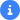 り組みが不可欠です。
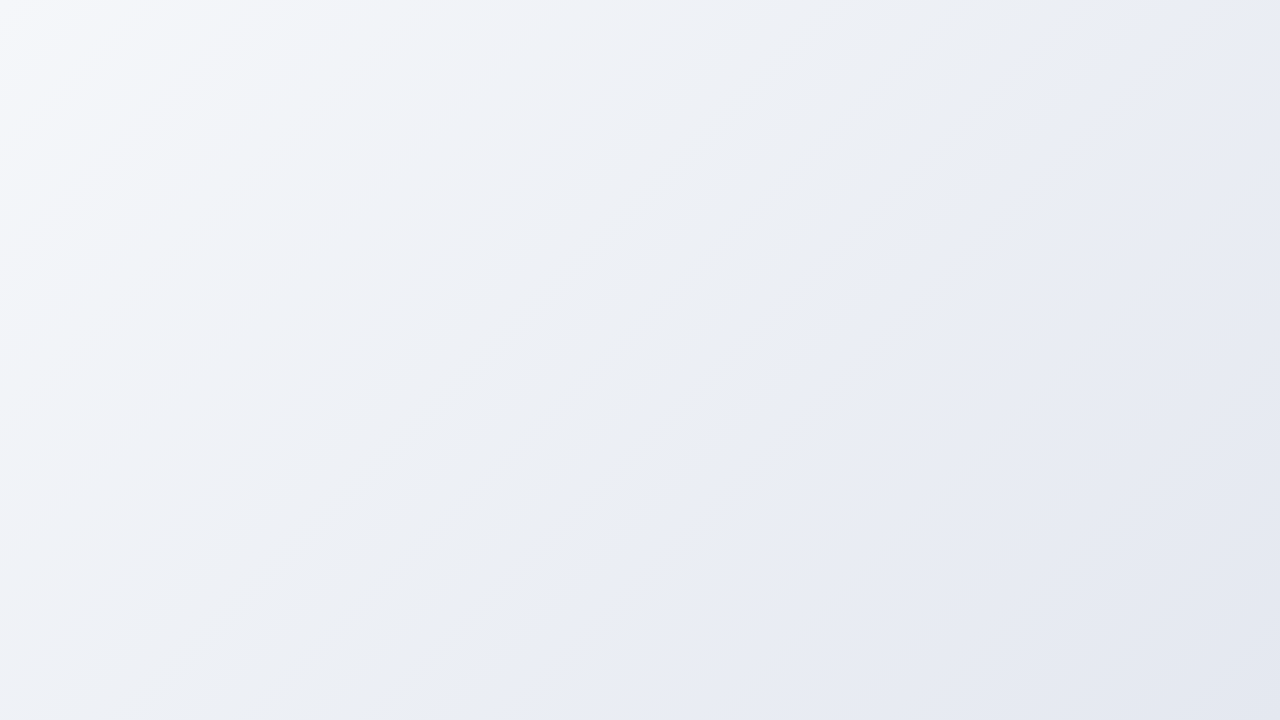 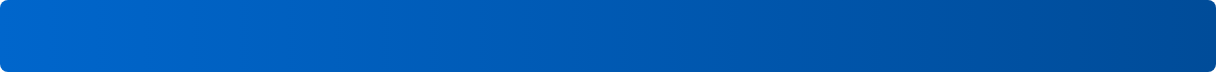 段階的
導入アプローチ
DX
課題分析と目
スモールスタ
人材の確
適切なツール
業務プロセス
DX
1
2
3
4
5
的の明確化
ート
保と育成
の選定
の変革
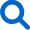 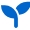 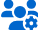 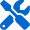 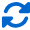 業務プロセス全体
特定部門や業務か
外部コンサルタン
自社の課題に適合
既存業務フローの
の洗い出し
ら開始
トの活用
するか
見直し
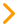 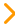 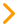 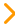 時間がかかる業務
成果が出やすい領
既存従業員のスキ
操作のシンプルさ
デジタルを前提と
の特定
域を選定
ル向上
を重視
した設計
生産性阻害要因の
効果を実感しやす
デジタルリテラシ
現在の業務との親
効果測定と継続的
分析
い施策
ー研修
和性
改善
による達成目
小さな成功体験の
変革を受け入れる
将来的な拡張性の
サイクルの
DX
PDCA
標の設定
積み重ね
組織文化
検討
実践
段階的に進めることで、現場の混乱を最小限に抑えながら
を成功に導きます
DX
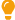 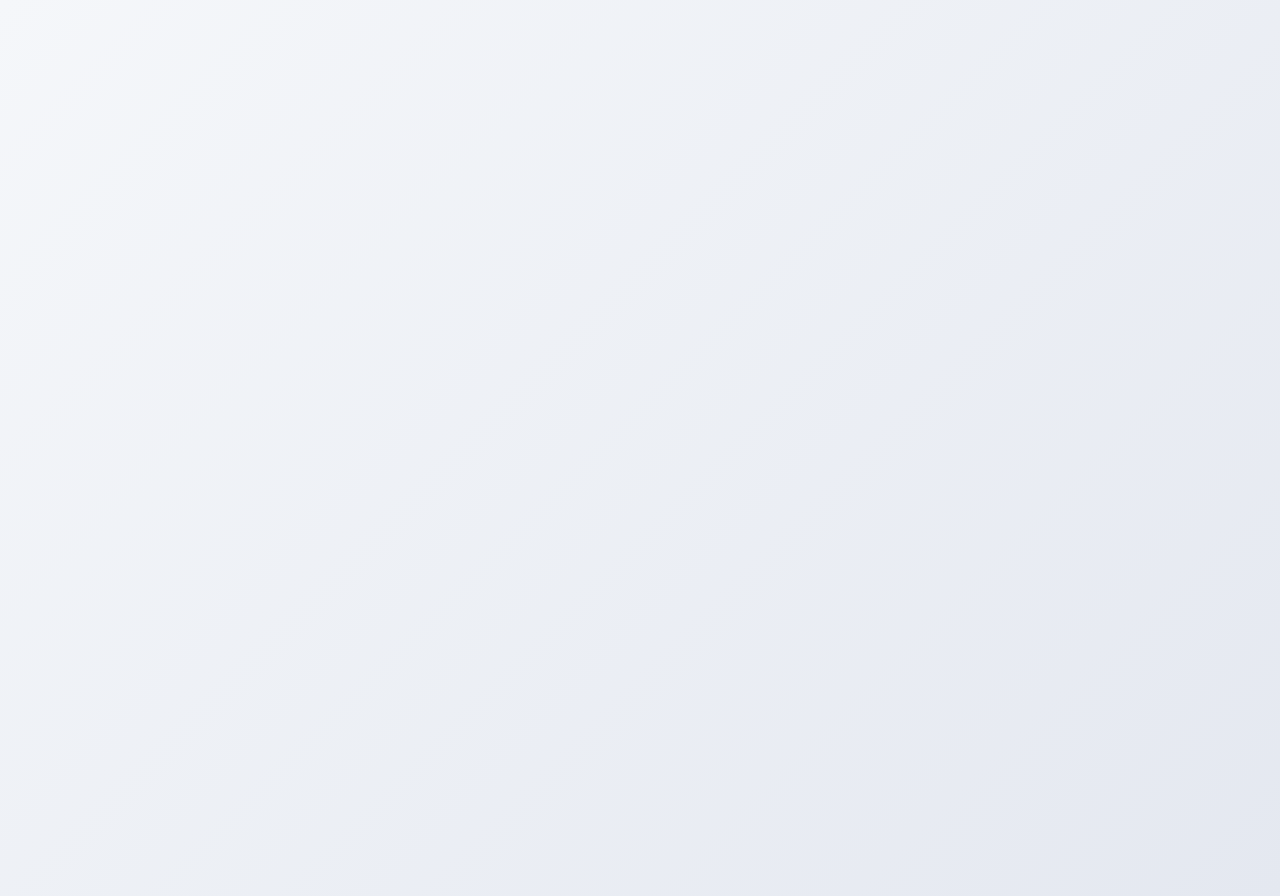 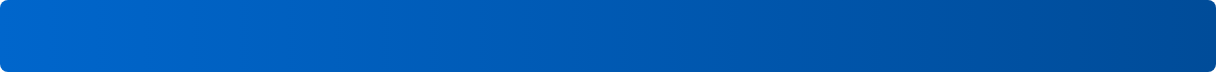 ツール選定の
つの観点
DX
5
自社に最適な
ツールを選定するためには、多角的な視点からの評価が不可欠です。以下の
つの観点から慎
DX
5
重に検討しましょう。
1
2
3
課題解決への適合性
コストパフォーマンス
操作性と導入の容易さ
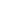 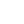 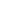 最も重要なのは、そのツールが自社の
初期導入費用だけでなく、月額利用料
専門人材が限られる中小企業では、
IT
抱える最重要課題を解決できるかとい
や保守費用といったランニングコスト
従業員の誰もが直感的に使えるシンプ
う点です。機能一覧だけでなく、どの
も含めた総費用を算出します。ツール
ルな操作性が求められます。導入設定
ように自社の業務改善や生産性向上に
導入によって得られる効果と比較し、
が複雑すぎたり、操作習得に長時間を
直結するのかを具体的にイメージでき
投資対効果を見極めることが重要で
要するツールは定着しにくい可能性が
るかを見極めましょう。
す。
導入補助金などの支援制度も活
あります。無料トライアルで使用感を
IT
用しましょう。
確認しましょう。
4
5
サポート体制の充実度
拡張性と連携性
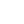 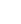 導入時や運用中に問題が発生した際
企業の成長に合わせて機能を追加できるか（拡張性）、また、現在使用している他
に、迅速かつ的確なサポートを受けら
のシステム（会計ソフト、顧客管理システムなど）とデータを連携できるか（連携
れるかは非常に重要です。電話、メー
性）も重要な選定基準です。将来的な事業展開を見据え、柔軟に対応できるツール
ル、チャットなどのサポートチャネル
を選ぶことで、長期的な視点での
投資を成功させることができます。
DX
や、マニュアル、
、セミナーなど
FAQ
の学習コンテンツが充実しているかも
確認しましょう。
ツール選定は一度で完結せず、トライアルと検証を繰り返しながら最適な選択を目指しましょう
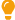 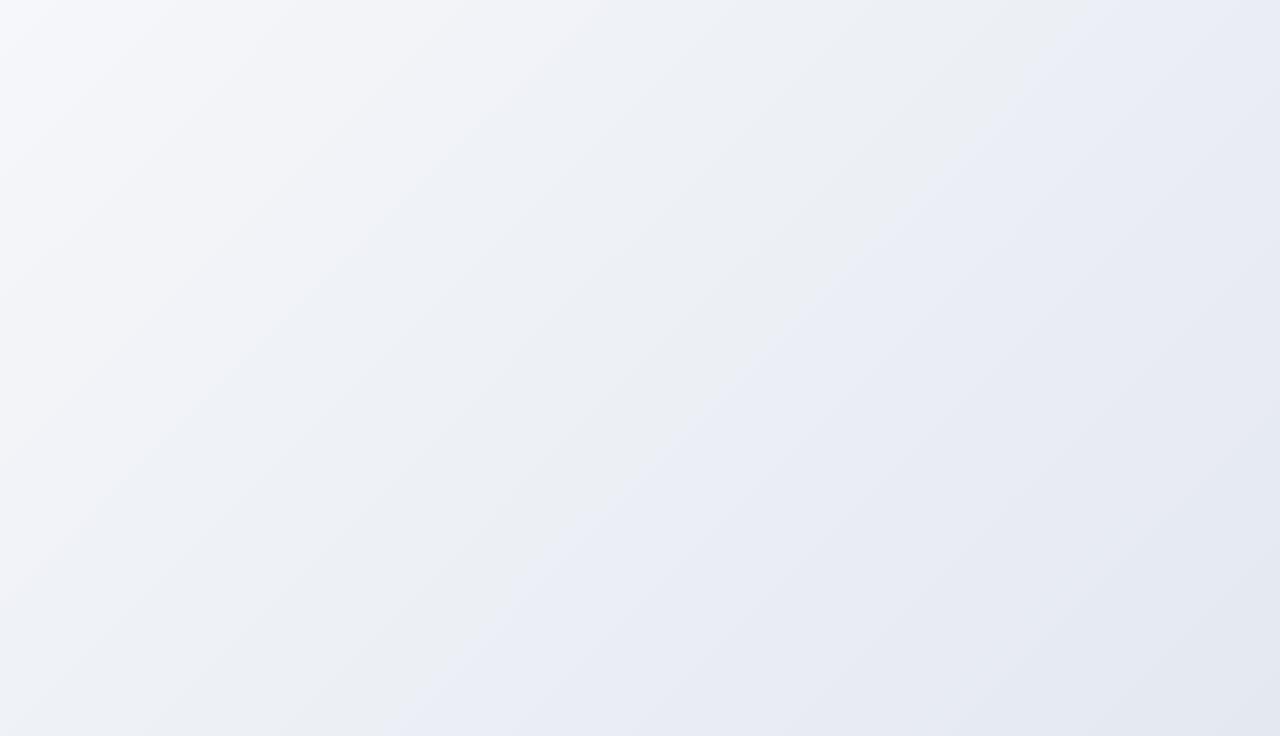 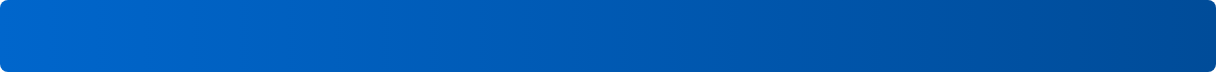 製造業の
成功事例
DX
製造業における
やデータ活用による業務改革と生産性向上の実例
IoT
秀和工業株式会社
株式会社山口製作所
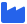 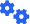 課題
課題
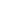 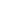 装置故障時の技術者派遣による精神的・肉体的負担が大き
顧客への能動的な提案力不足。情報管理や作業工程が非効率
く、
時間
日体制での対応が常態化していた
で、コスト削減が課題となっていた
24
365
導入した
施策
導入した
施策
DX
DX
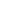 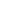 センサーを組み込んだ次世代型グラインダーを開発。装
を活用した生産管理システムを独自開発。複数の工作機
IoT
IoT
置の遠隔監視機能や状況判断支援システムを構築
械に
システムを導入し、稼働状況をデータ化
IoT
成果
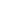 成果
過去の受注・製造情報の検索時間が大幅に短縮。工作機械の
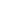 緊急出動回数が約
割削減。部品の寿命予測や計画的な予知
稼働状況が可視化され、現場社員の意識向上とトレーサビリ
7
保全が可能となり、労働環境が大幅に改善された
ティ確保に繋がった
ポイント：製造業では
技術を活用したデータの可視化が業務効率化と予防保全に大きく貢献しています
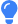 IoT
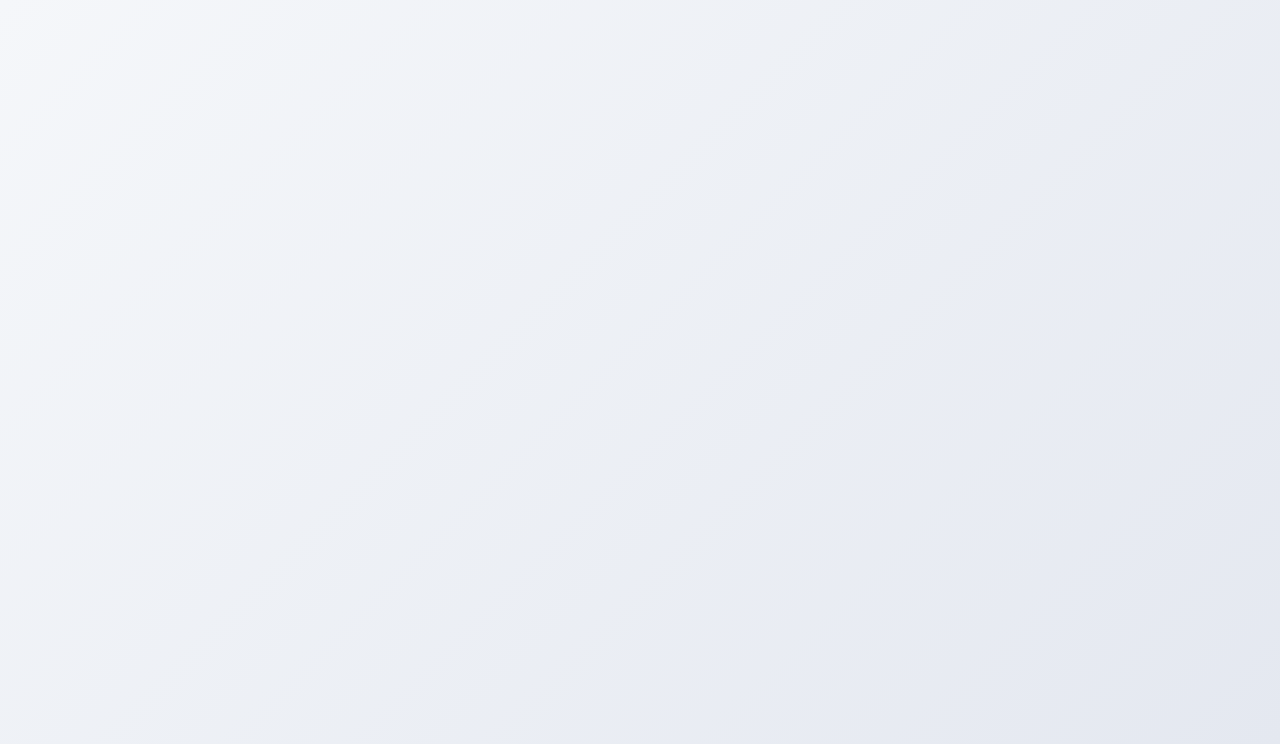 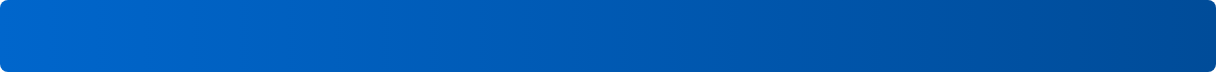 サービス業の
成功事例
DX
株式会社陣屋（旅館業）
株式会社トヨタレンタリース兵庫
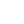 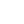 課題
課題
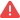 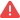 億円の負債を抱え経営危機
コロナ禍で対面営業が困難に
10
従業員の離職率が
と高い
医療・福祉法人への非接触対応が必要
40%
情報共有が非効率
柔軟な営業スタイルへの変革が急務
施策
施策
DX
DX
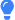 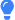 「陣屋コネクト」：クラウドベースの旅館管理システムを自社開
「
」：営業特化型のオンライン商談ツールを導入
VCRM
発
非対面での営業活動を強化し、リモートでの提案を実現
予約、顧客情報、従業員の業務指示などを一元管理
成果
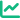 成果
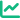 迅速な車両提案
顧客満足度向上
移動コスト削減
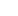 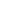 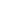 年で黒字転換
離職率
業務効率化
3
40%→3%
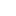 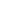 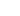 働き方改革促進
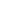 顧客満足度向上
システム販売の新規事業展開
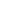 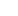 ポイント：
サービス業では、クラウドベースのツール導入により業務効率化と顧客体験を同時に向上させ、新たな事業機会の創
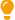 出にも繋がっています。
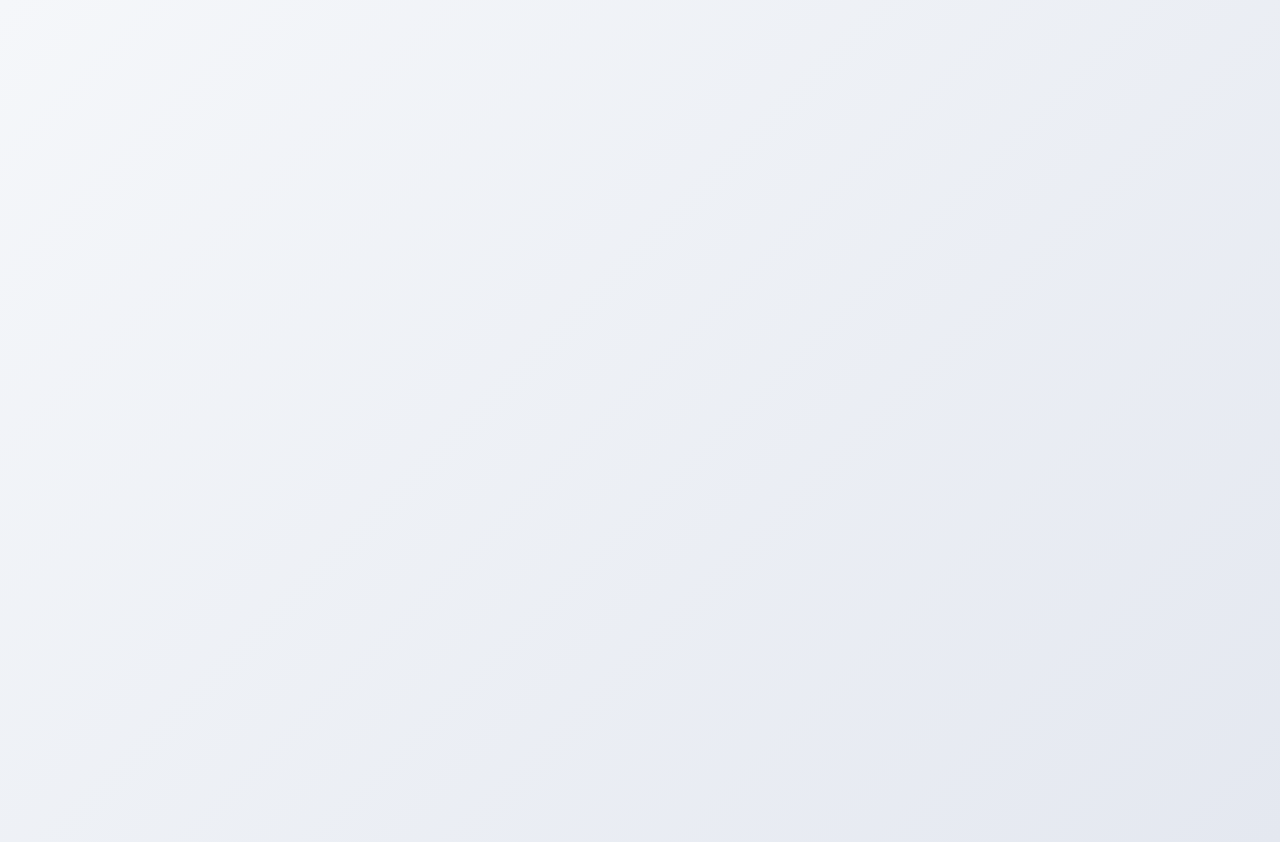 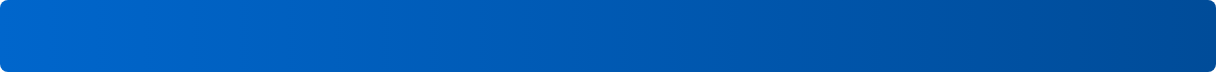 専門職の
成功事例
DX
ユナイテッド・アドバイザーズ株式会社
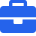 専門家の知見を最大化
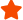 業種：士業（専門サービス）
課題
導入した
施策
成果
DX
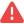 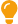 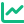 専門家ごとに見解が異なり、電話での
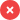 営業電話対応が不要になり、本
顧客接点クラウド「カイ
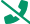 相談内容を正確に把握する必要があっ
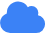 来業務に集中できる環境を実現
クラ」
た
自動通話録音・文字起こし機能
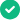 営業電話による業務中断が課題となっ
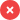 相談内容を正確に把握・共有で
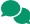 ていた
きるようになった
要約機能
AI
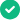 相談内容の共有と記録に時間がかかっ
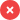 名刺管理システム連携
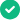 心理的負担が軽減され、業務効率
ていた
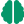 が向上
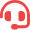 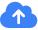 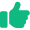 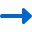 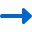 相談対応の非効率と
クラウドシステム導入
業務効率化と
業務中断
デジタル化
心理的負担軽減
専門職の
は顧客満足度向上と業務効率化の両立を実現します
DX
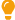 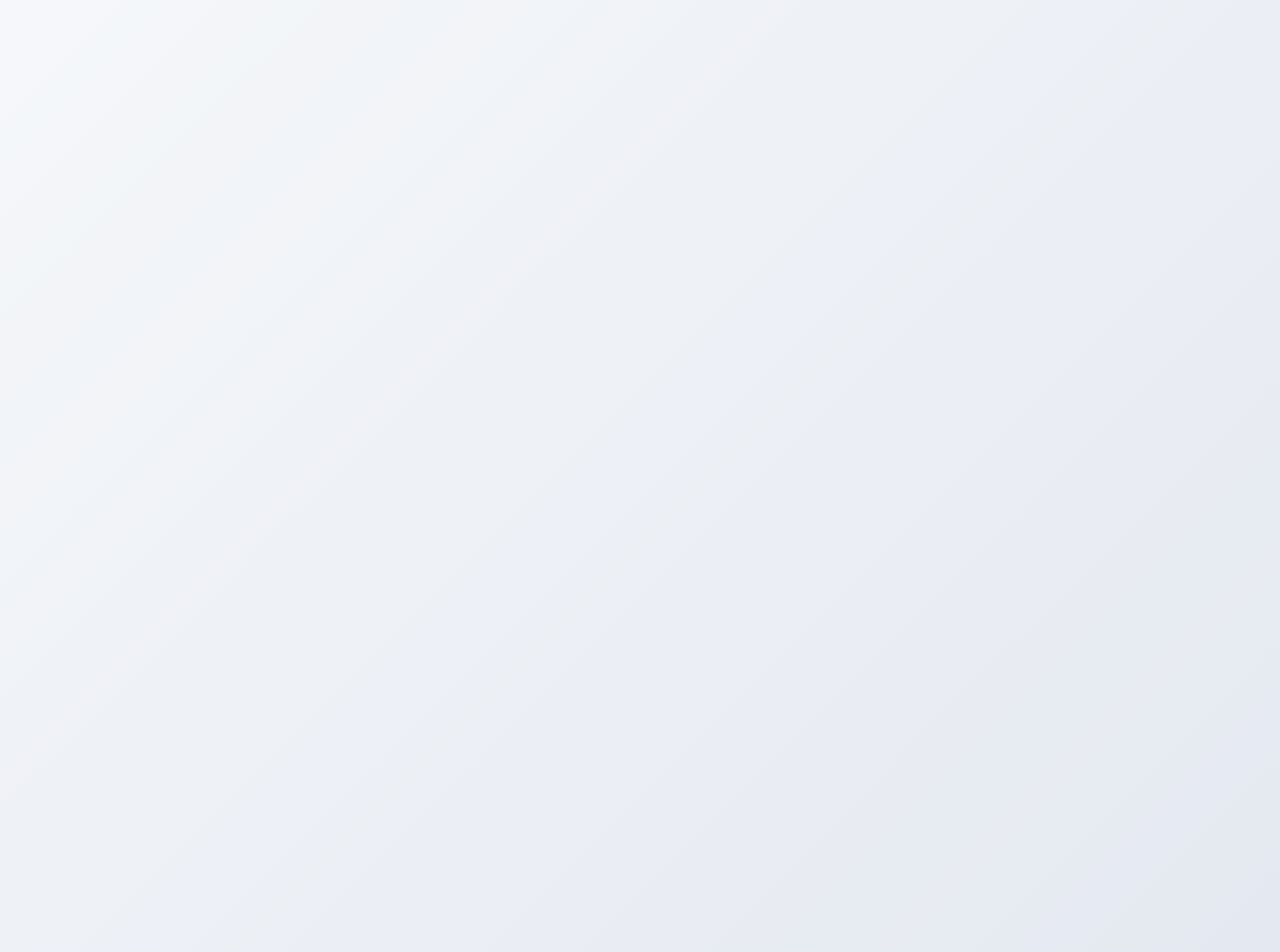 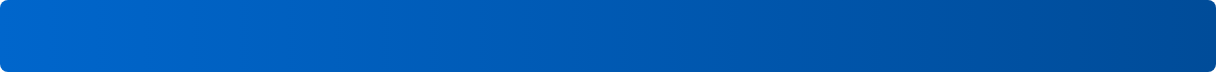 推進の注意点とリスク対策
DX
推進は多くのメリットをもたらす一方、注意すべきリスクも存在します。これらを事前に理解し、対策を講じることが成功の鍵とな
DX
ります。
注意点
：
の目的化
注意点
：経営層のコミットメント不足
1
DX
2
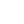 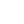 ツールを導入すること自体が目的になってしまい、本来の
経営層が
の重要性を理解せず、現場任せにしてしまう
DX
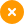 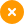 課題解決に繋がらないケース
と、全社的な協力が得られず推進が停滞する
対策
対策
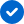 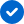 常に「何のために
を行うのか」という当初の目的に
経営層が明確なビジョンを示し、強力なリーダーシッ
DX
立ち返る
プを発揮する
（重要業績評価指標）を設定し、効果を定量的に
推進を経営課題として位置づけ、責任者や専門チー
KPI
DX
測定する
ムを設置する
注意点
：従業員の抵抗
注意点
：セキュリティリスクの増大
3
4
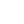 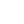 新しいツールの導入や業務プロセスの変更に対して、従業
クラウドサービスの利用やデータの電子化は、サイバー攻
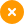 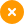 員から抵抗感が生まれることがある
撃や情報漏洩のリスクを高める可能性がある
対策
対策
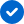 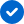 の必要性やメリットを従業員に丁寧に説明し、理解
推進とセキュリティ対策は必ずセットで考える
DX
DX
と協力を得る
（情報処理推進機構）の「情報セキュリティ
か
IPA
5
研修の実施や、操作が簡単なツールを選ぶなど、導入
条」などの基本対策を徹底する
のハードルを下げる工夫をする
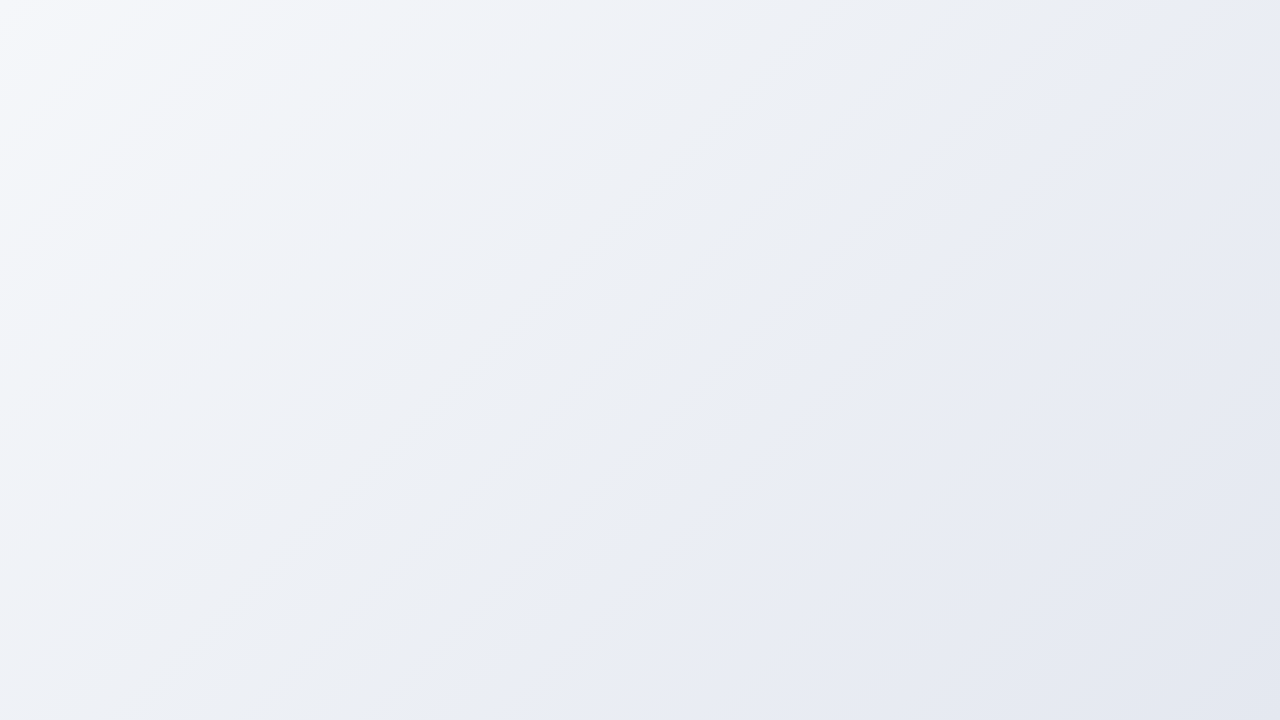 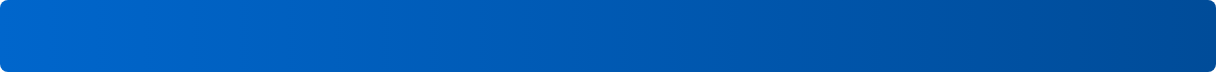 クラウドサービスの活用法
クラウドサービスは、自社でサーバーを構築・管理する必要がなく、インターネット経由で手軽に利用できる
ため、
特に
人材や予算が限られる中小企業にとって
の第一歩として最適です。
IT
DX
クラウド会計ソフト
クラウド型業務管理システム
(ERP)
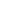 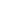 請求書発行、経費精算、決算書作成などの経理業務を自動化
販売、在庫、購買、会計などの基幹業務を一元管理します。
します。
部署間のデータがリアルタイムで共有されるため、連携がス
銀行口座やクレジットカードと連携してデータを自動取込
ムーズになり、業務全体の効率が向上します。
み、スマホで撮影したレシートを読み取り入力作業を大幅削
ある製造業の中小企業では、クラウド型在庫管理システムの
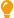 減できます。
導入により、在庫管理ミスを
削減した事例があります。
80%
出
(
会計
マネーフォワード
クラウド会計
freee
典
経済産業省「中小企業
化推進事例」
:
IT
)
中小企業にとってのメリット
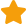 弥生会計オンライン
コスト削減
柔軟な働き方
運用負荷の軽減
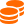 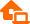 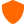 高額な初期投資が不要で、月額料金で利
インターネット環境があればどこからで
システムの保守やアップデートはサービ
用できるため、コストを抑えられます。
もアクセスできるため、テレワークの導
ス提供者が行うため、専門知識を持つ人
入が容易になります。
材がいなくても安心して利用できます。
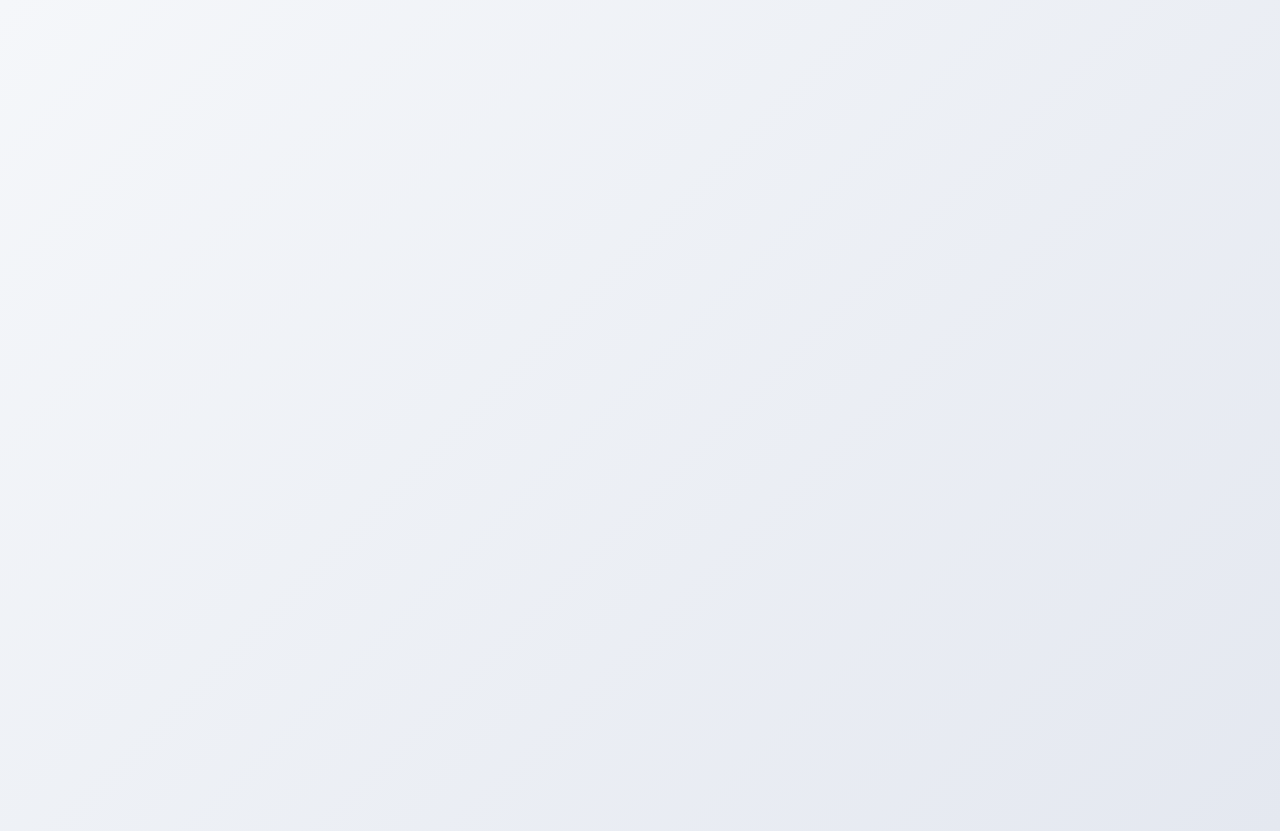 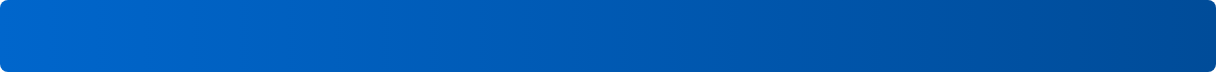 ツールの導入と効果
AI
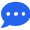 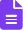 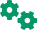 チャットボット
業務自動化ツール
AI
AI-OCR
顧客からの問い合わせに
時間
手書き帳票や書類を高精度でテ
プログラミング知識なしで定型
24
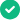 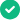 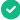 日自動対応
キスト化
作業を自動化
365
ウェブサイトに設置して即時応
データ入力作業を自動化
複数のアプリケーションを連携
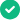 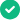 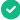 答を実現
入力ミスを大幅に削減
例：メール受信と連動したファ
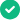 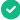 定型的な質問への対応を自動化
イル保存
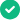 ツール導入による主な効果
AI
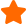 人手不足の解消
データ活用の促進
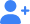 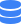 定型業務を自動化し、限られた人員をより付加価値の高い業務
による高度なデータ分析により、これまで見過ごされていたビ
AI
に再配置できます。
ジネスチャンスの発見に繋がります。
業務品質の向上
業務効率の劇的向上
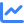 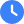 人為的ミスを削減し、
時間対応などサービスの質を向上させ
を導入した企業では、担当者の作業時間が
割削減され、月
24
RPA
9
ることが可能です。
に
時間以上のリソース創出に成功した事例があります。
5
17 / 31
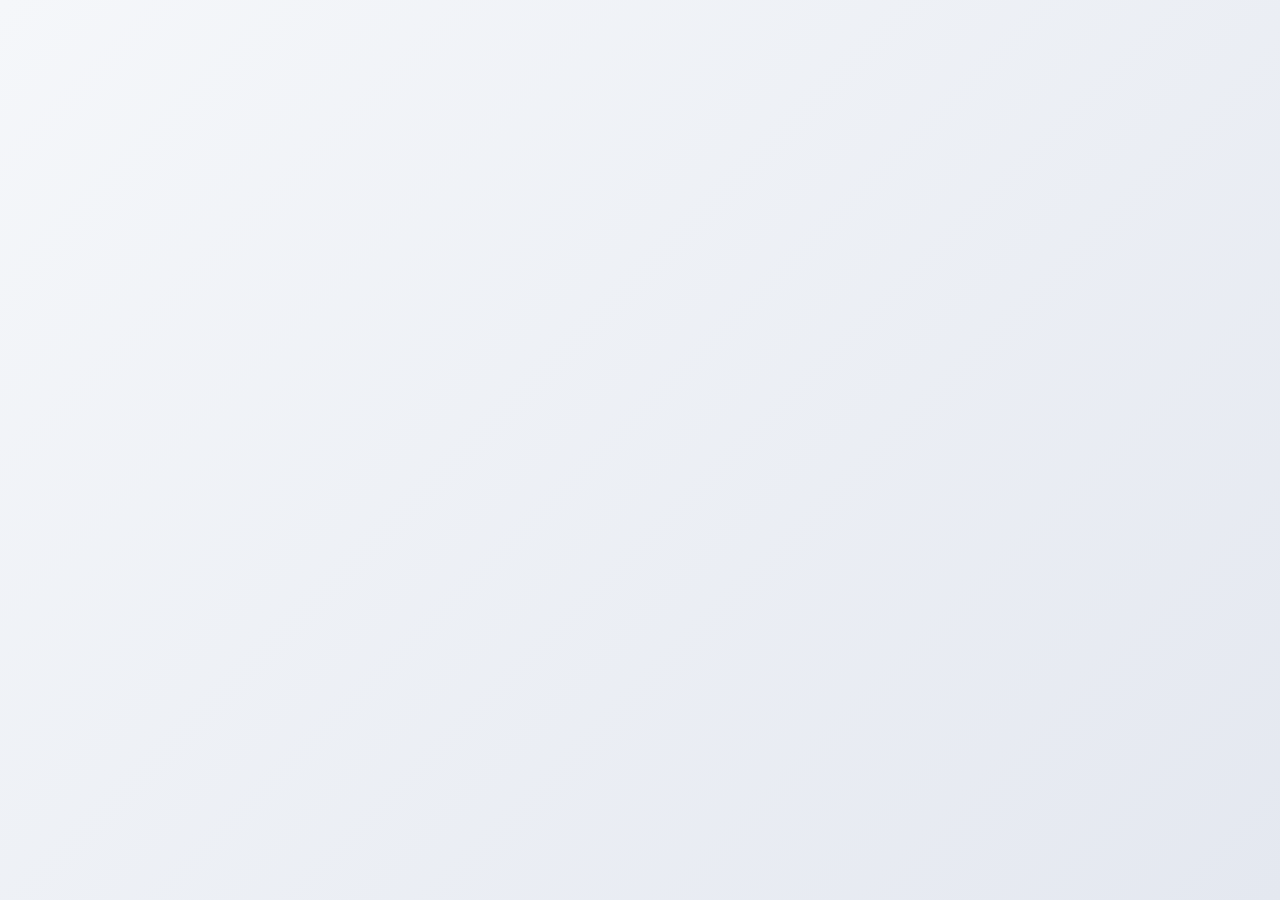 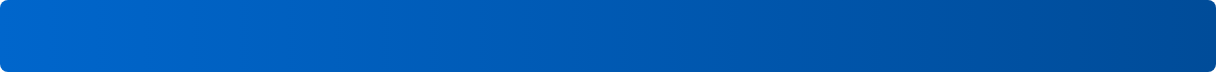 データ分析ツールの活用
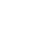 社内に散在する様々なデータを収集・統合し、グラフや表で分かりやすく可視化することで、データに基づ
いた客観的な意思決定を支援します。
主な機能と活用法
中小企業にとってのメリット
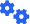 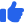 迅速な意思決定
ダッシュボード作成
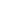 専門知識がなくても、誰でも簡単にデータを分析し、
売上データ、顧客データ、ウェブサイトのアクセス
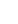 ビジネスの現状を正確に把握できるため、迅速な経営
ログなどを一つの画面にまとめ、経営状況を直感的
判断が可能になります。
に把握できるダッシュボードを作成します。
経営課題の発見
多角的な分析
データの可視化により、これまで気づかなかった問題
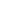 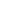 データを様々な角度から分析し、売上の季節変動、
点や非効率な業務プロセスを発見し、改善に繋げるこ
顧客層ごとの購買傾向、キャンペーンの効果などを
とができます。
明らかにします。
リソースの最適化
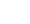 データ分析に基づいて効果的な施策を立案すること
で、限られた経営リソースを最大限に活用できます。
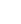 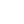 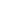 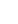 データ収集
データ統合
可視化
意思決定
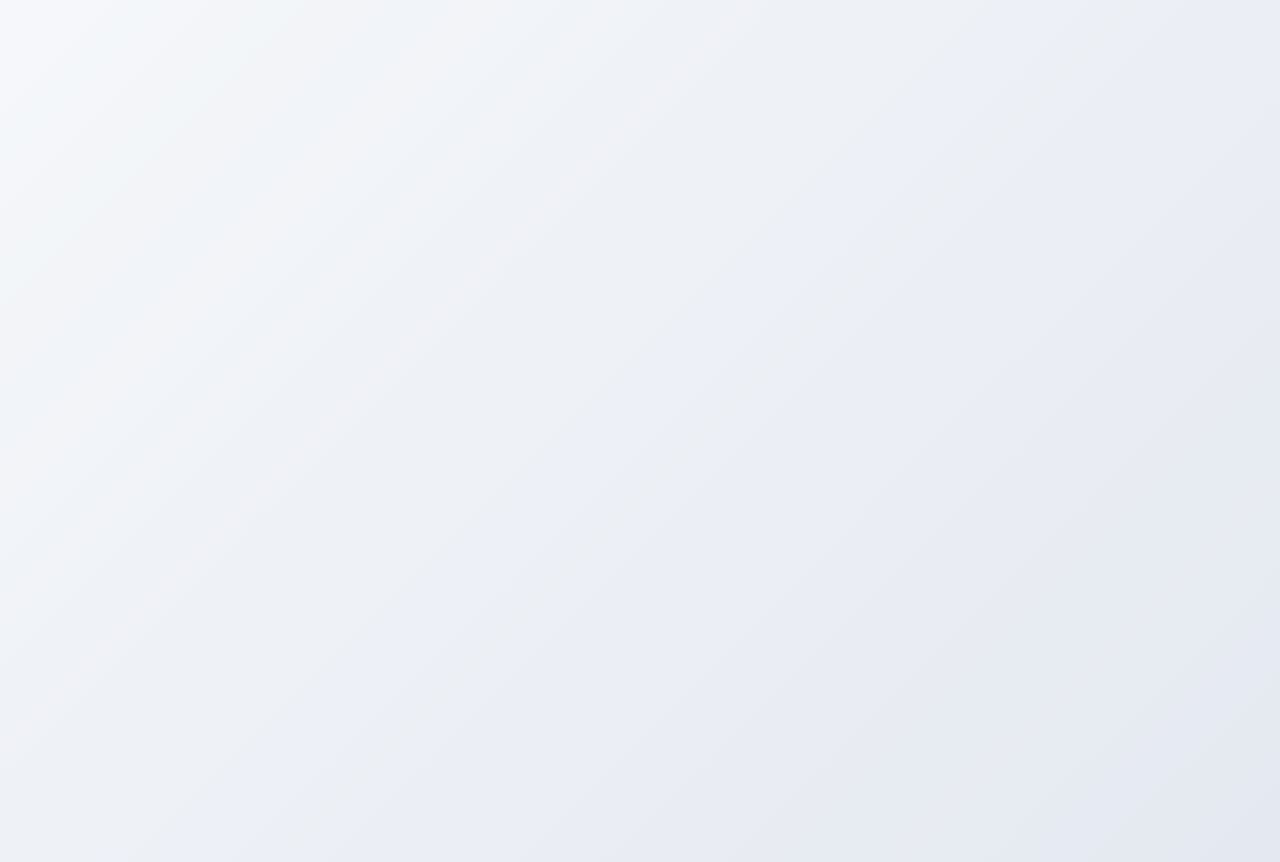 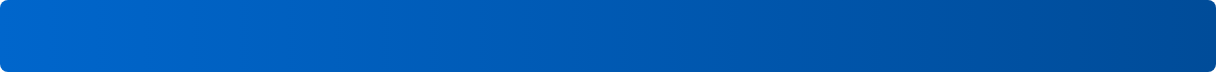 セキュリティ対策ツール
の取り組みとセキュリティ対策は常に一体で進める必要があります。
DX
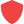 情報セキュリティ
か条（
推奨）
中小企業向けセキュリティツール
5
IPA
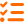 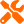 ウイルス対策ソフト
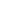 やソフトウェアは常に最新の状態に保つ
1
OS
マルウェアやランサムウェアから
を保護する基本ツール
PC
ファイアウォール
ウイルス対策ソフトを導入し、定義ファイルを最新に
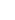 2
不正な通信を検知・遮断し、ネットワークを保護
する
VPN
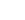 パスワードを長く、複雑なものにし、使い回さない
3
テレワーク時の安全な通信経路を確保する技術
多要素認証
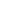 共有設定を見直し、不要な共有は停止する
4
パスワードだけでなく複数の認証要素で本人確認を強化
脅威や攻撃の手口を知り、不審なメールや添付ファイ
5
ルを開かない
セキュリティ対策のメリット
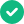 事業継続性の確保
社会的信用の維持
コンプライアンス遵守
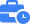 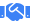 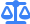 サイバー攻撃による被害を未然に防ぎ、事
顧客情報などの重要データを保護し、取引
各種法令やガイドラインが求めるセキュリ
業の継続性を高める
先や顧客からの信頼を維持
ティ要件を満たす
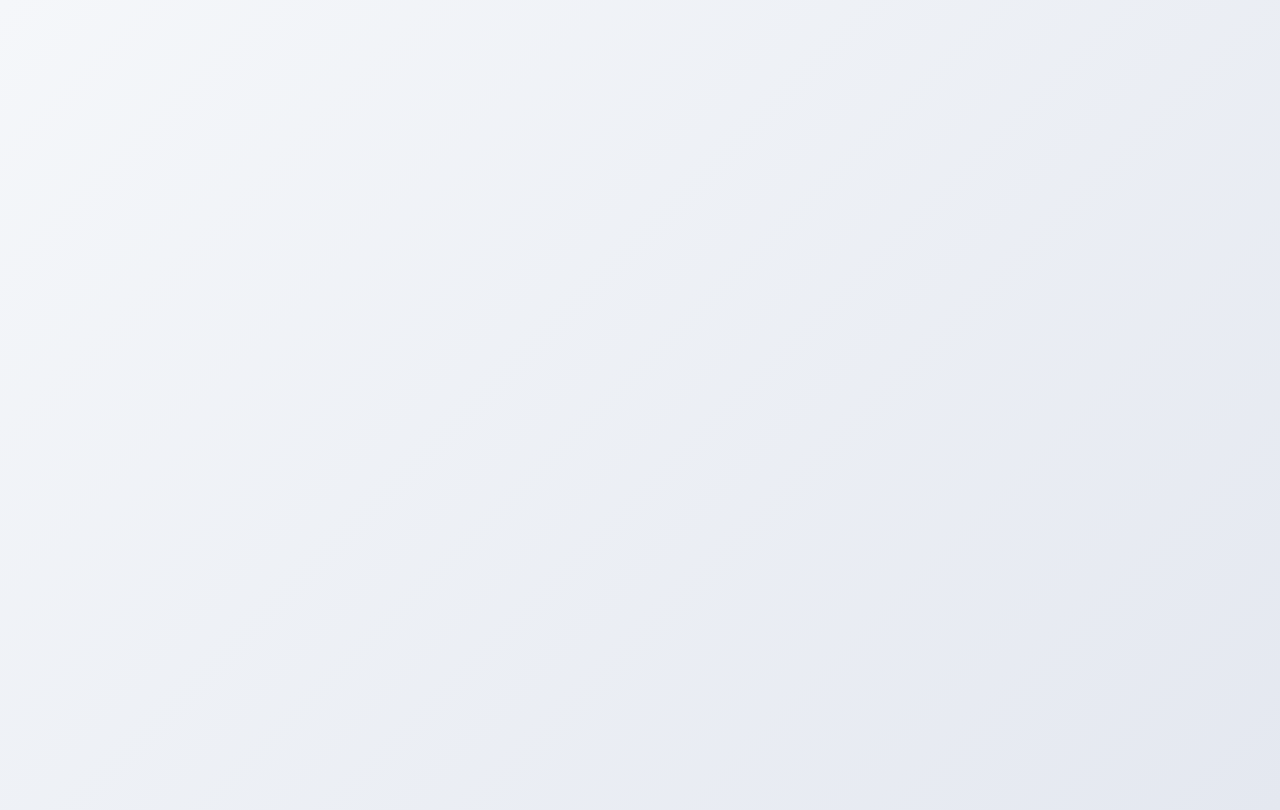 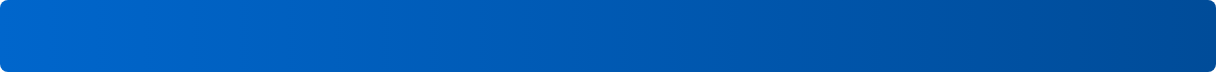 コミュニケーションツールの活用
コミュニケーションツールの種類と活用法
中小企業にとってのメリット
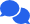 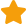 生産性の向上
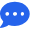 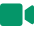 情報共有のスピードが上がり、意思決定の迅速化に繋
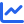 がります。社内の連絡や調整にかかる時間を大幅に削
ビジネスチャット
会議システム
Web
減できます。
メールよりも迅速で手軽な
遠隔地のメンバーとも顔を
コミュニケーションを実現
合わせて会議が可能
連携強化
プロジェクトや部署ごとにグ
画面共有機能で資料を見なが
部署や拠点を越えたコミュニケーションが活発にな
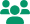 ループを作成し、情報共有や
ら具体的な打ち合わせがで
り、組織としての一体感が生まれます。情報の透明性
議論を効率化
き、移動時間やコストを削減
も向上します。
Chatwork   Slack   Teams
Zoom   Google Meet   Teams
多様な働き方への対応
テレワークやハイブリッドワークなど、柔軟な働き方
効果的な活用のポイント
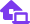 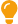 を支援する基盤となります。場所や時間に縛られない
目的に応じたツールの使い
簡潔な情報共有ルールの設
業務環境を実現します。
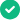 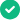 分け
定
管理職が率先して活用する
定期的な運用ルールの見直
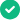 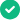 コミュニケーションツールは導入コストが比較的低く、即
し
効性が高い
施策の一つです。まずは無料プランから始
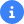 DX
めることも可能です。
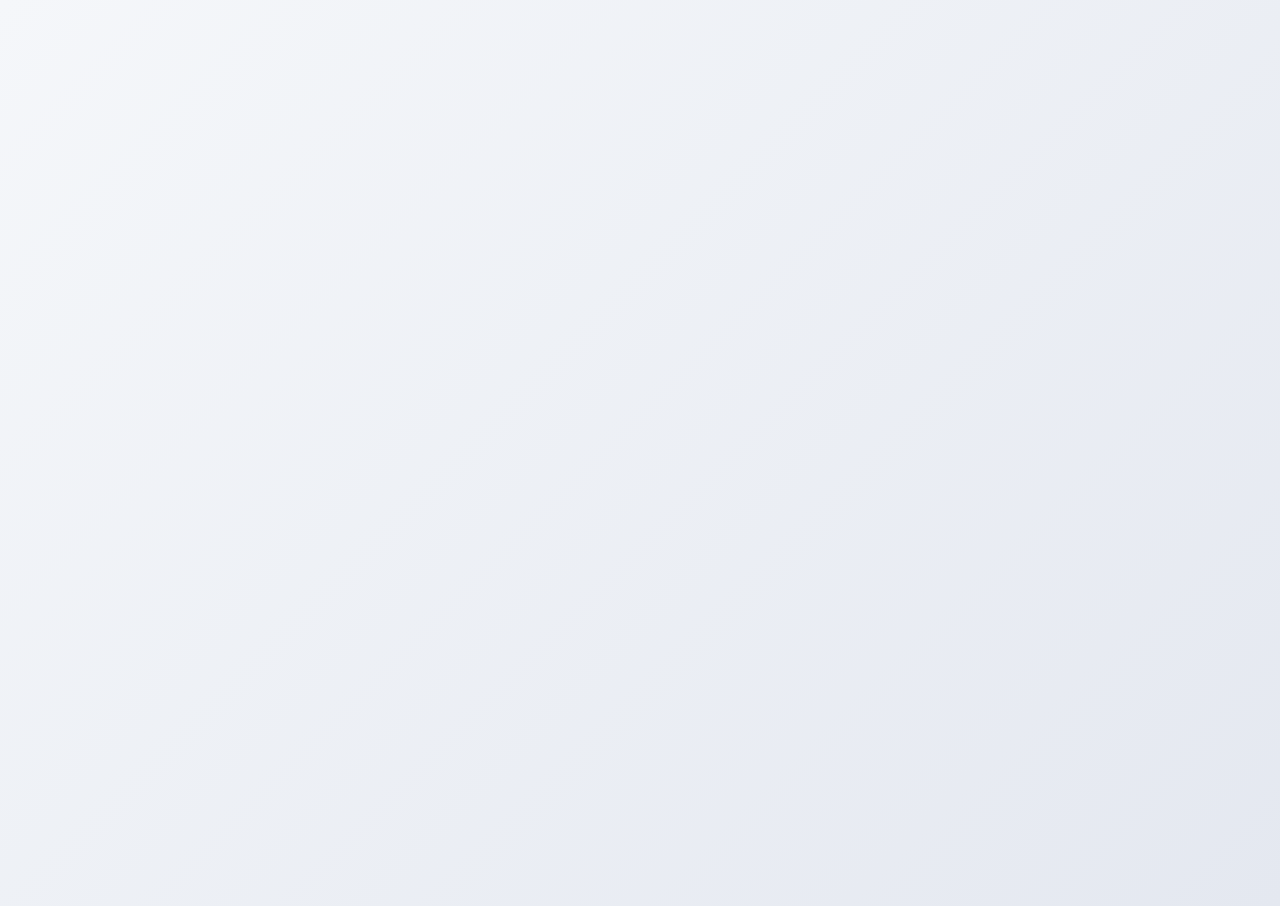 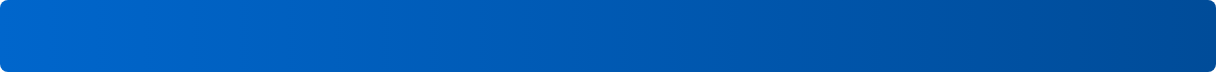 ツール導入のステップ①：目的明確化とツール選定
目的の明確化プロセス
ツール選定の
つの観点
5
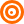 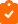 現状の課題を特定する
課題解決への適合性
1
例：「メールでのやり取りに時間がかかる」「情報が埋も
自社の抱える具体的な課題を解決できる機能を持っている
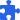 れがち」「部署間の連携が不足している」
か
解決したい具体的な問題を明確にする
2
コストパフォーマンス
例：「情報共有の迅速化」「社内コミュニケーションの活
初期費用・月額費用と得られる効果のバランスが取れてい
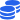 性化」「リモートワークの円滑化」
るか
導入による期待効果（
）を設定する
KPI
3
操作性と導入の容易さ
例：「会議時間を
削減」「メール対応時間を
削
30%
50%
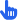 専門知識がなくても直感的に使えるシンプルな操作性か
IT
減」「情報共有のタイムラグをゼロに」
サポート体制の充実度
問題発生時に迅速なサポートが受けられるか、マニュアル
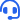 は充実しているか
ビジネスチャットツール選定例
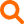 拡張性と連携性
スモールスタートの実践
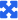 既存システムとの連携や将来的な機能拡張が可能か
特定の部署やプロジェクトチームで試験的に導入する
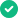 無料プランがあるツール（
など）を複数試してみ
Chatwork
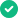 る
実際の業務で使ってみて、使用感と効果を検証する
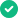 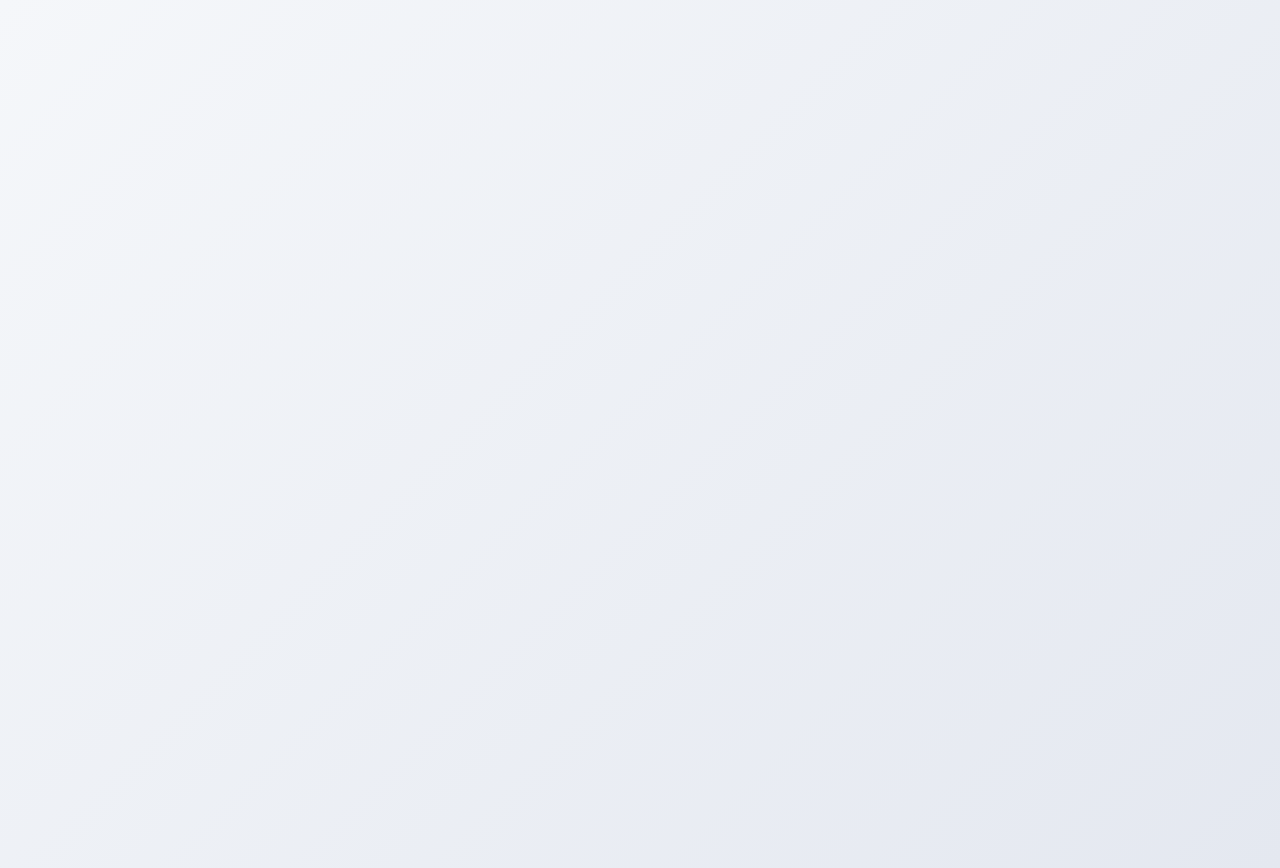 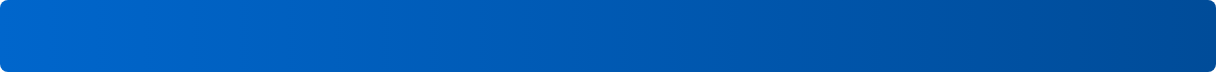 ツール導入のステップ②：導入計画と初期設定
1
2
スモールスタート戦略
運用ルールの策定
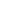 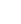 特定の部署やプロジェクトチームなど、小規模な範
ツールを効果的に活用するための明確なガイドライ
囲から導入を開始します。
ンを作成します。
成果が出やすい業務から着手
利用目的と範囲の明確化
小さな成功体験を積み重ねる
情報共有のルール（例：「
に関する連絡はこの
○○
混乱やリスクを最小限に抑制
グループで行う」）
ファイル管理・セキュリティ方針
3
4
初期設定とグループ構成
社内説明会の実施
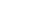 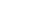 効率的な利用のための基本設定を行います。
導入対象者への丁寧な説明で抵抗感を減らします。
代表者によるアカウント作成
ツール導入の目的と期待される効果の共有
業務内容に合わせたグループ設計（部署別、プロ
基本的な使い方のデモンストレーション
ジェクト別など）
運用ルールの説明と質疑応答
権限設定（管理者、一般ユーザーなど）
実際に使ってもらうハンズオン研修
必要に応じたカスタマイズ（通知設定など）
導入成功のポイント
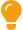 管理職やリーダーが率先して利用することで、他のメンバーの参加を促しましょう。導入初期は丁寧なサポート体制を整え、
困ったときにすぐ質問できる環境を作ることが重要です。
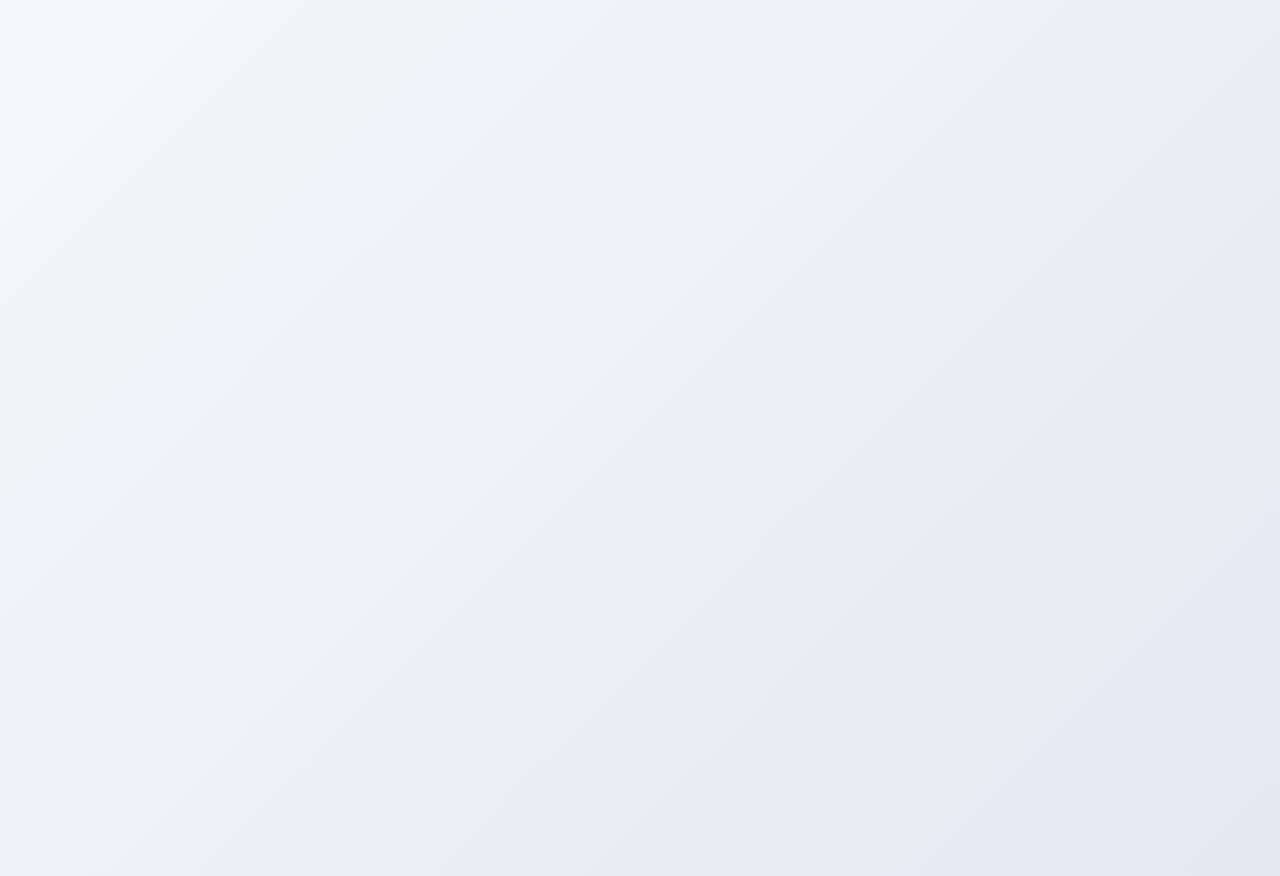 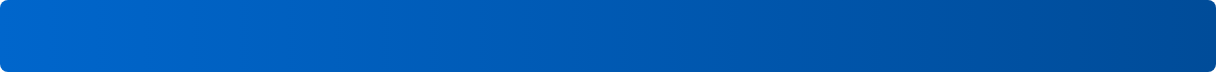 ツール導入のステップ③：定着化と効果測定
管理職の率先活用
効果測定と改善の
サイクル
PDCA
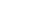 管理職やリーダーが率先してツールを使い、チャットで
のコミュニケーションを活性化させましょう。トップダ
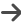 ウンの積極的な姿勢が組織全体の利用を促進します。
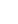 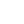 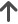 計画
評価
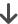 成功体験の共有
設定
効果測定
KPI
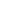 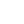 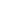 「情報共有が早くなった」「会議の時間が減った」とい
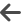 実行
改善
った具体的な成功体験を社内で共有し、他部署への展開
を促進します。小さな成功が大きな変革を生みます。
利用促進
最適化
定期的な利用状況確認
効果最大化のポイント
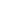 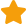 利用状況を定期的にモニタリングし、活用が進んでいな
定期的なフィードバックを収集し、ユーザー視点での改善
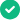 い部門や機能を特定します。データに基づく改善策を立
を継続
案し、利用率向上を図りましょう。
必要に応じて有料プランへの移行や他ツールとの連携を検
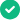 討
定期的な小規模な勉強会や
セッションを開催
Q&A
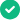 は一度導入して終わりではありません。市場や技術の変化に対応し、継続的な改善を行うことが成功の鍵です。
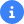 DX
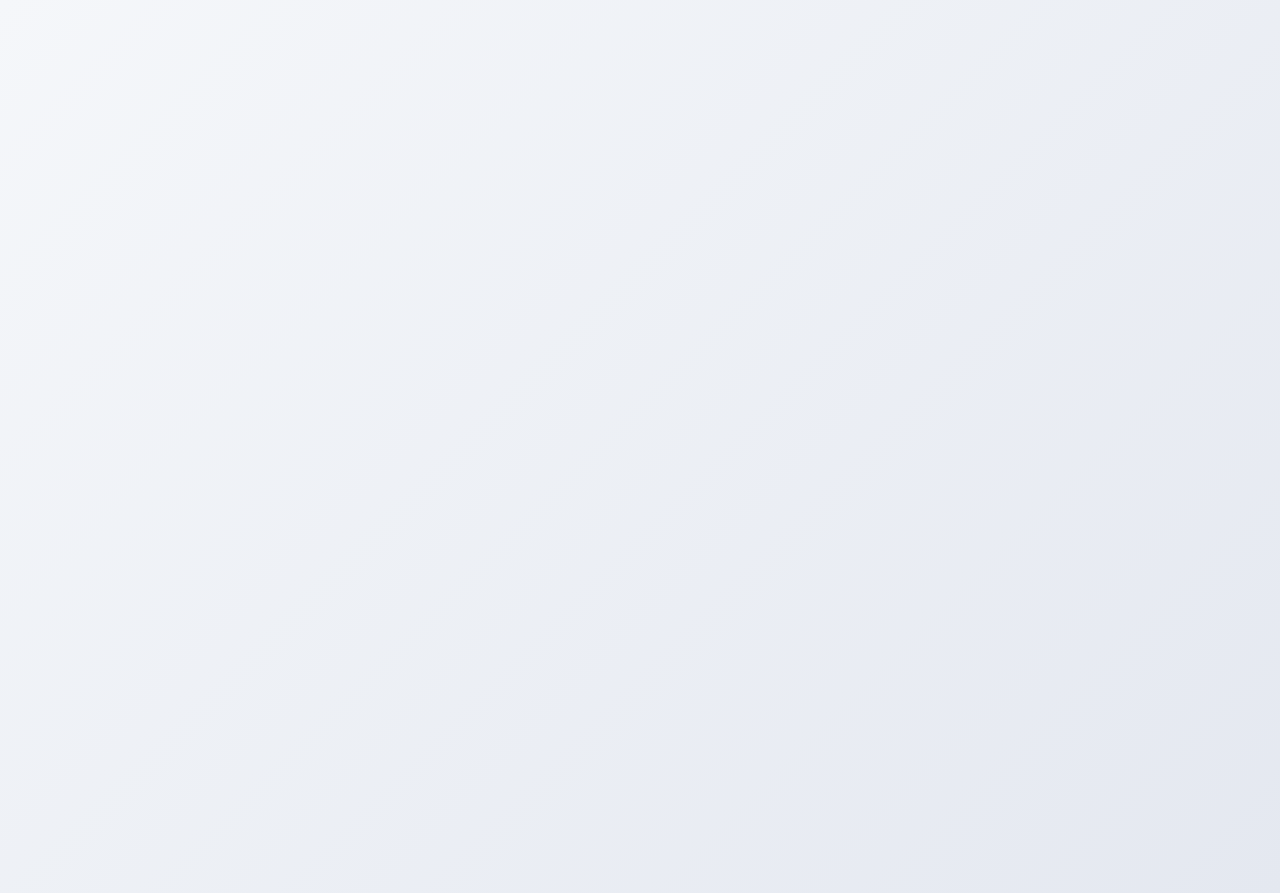 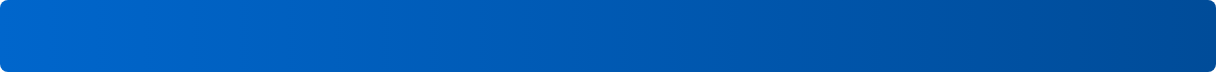 クラウド会計ツール比較
クラウド会計ソフトは、経理業務の効率化と経営状況のリアルタイム把握を実現します。企業規模や業種に合わせた最適なツール選
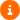 択が重要です。
機能・特徴
会計
マネーフォワード
クラウド会計
弥生会計オンライン
freee
請求書作成、経費精算、決算書作
請求書作成、経費精算、決算書作
請求書作成、経費精算、決算書作
基本機能
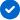 成
成
成
自動化レベル
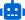 高度な
活用
銀行連携が強力
基本的な自動化機能
AI
使いやすさ
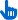 直感的な
機能が豊富で複雑
会計ソフト経験者に馴染みやすい
UI
販売管理 給与計算 勤怠管理
請求管理 経費精算 在庫管理
販売管理 給与計算
他システム連
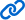 携
豊富な
連携
自社製品間の連携が強み
弥生製品との連携
API
個人事業主〜中小企業
小規模〜中堅企業
小規模〜中規模企業
適した企業規模
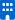 スタートアップに最適
金融連携重視の企業に最適
会計知識ある担当者向け
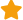 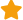 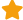 選定ポイント
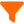 予算に応じて
無料プランから始めて
成長性を考慮
企業の成長に合わせて
サポート体制
導入時・運用時のサポ
:
:
:
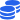 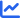 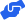 段階的に機能拡張が可能
スケールアップできるか
ート品質も重要な判断基準
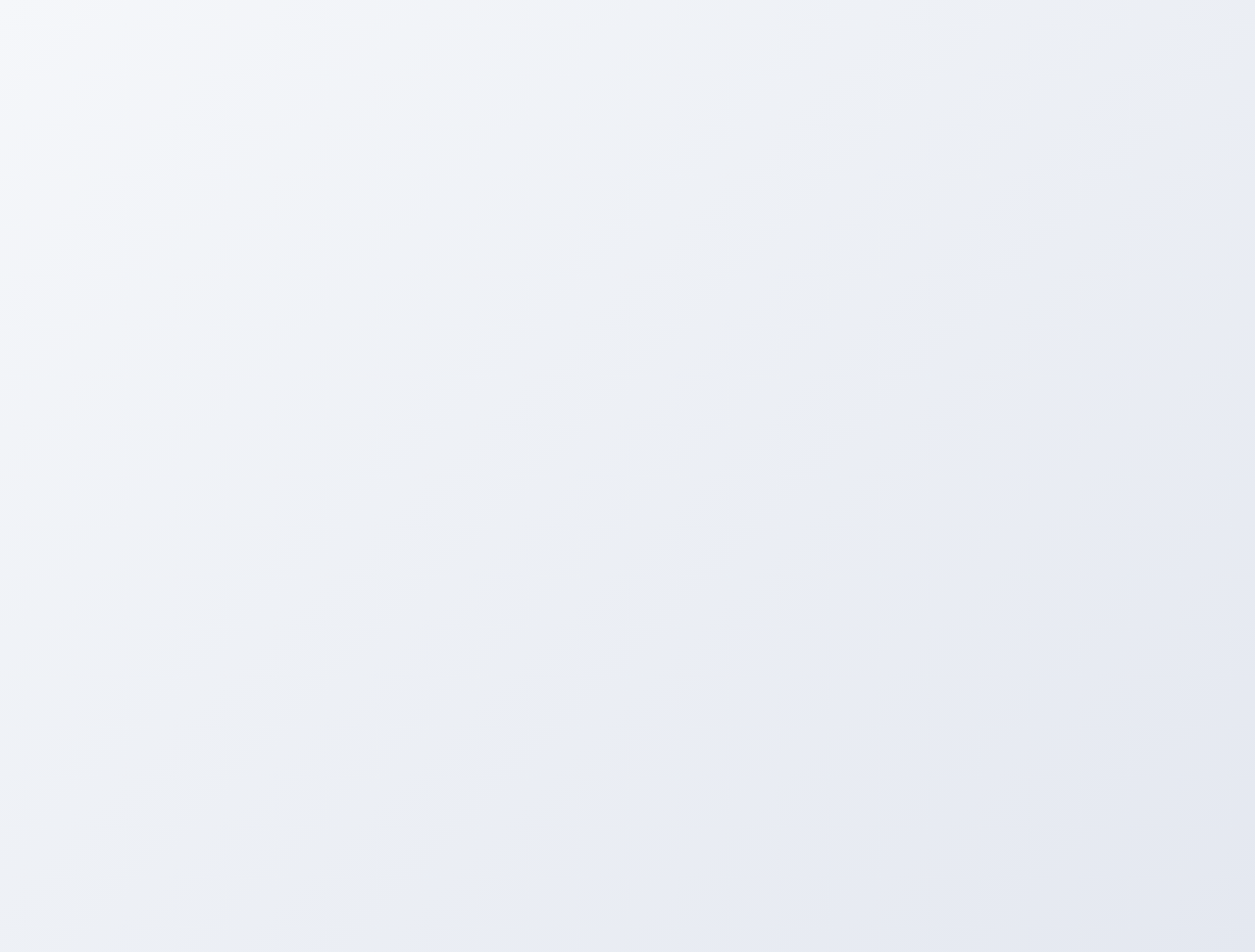 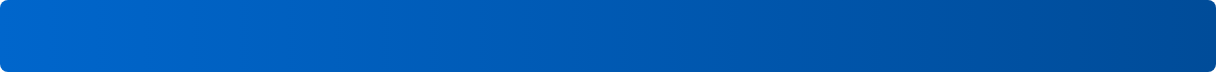 ・
活用ツール比較
AI
RPA
ツールカテゴリ
主な機能
価格帯
導入難易度
最適な活用シーン
文章作成・要約
・マーケティング資料
簡単
生成
AI
アイデア出し
無料～月額
万円
作成
2-4
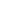 データ分析支援
利用は従量課金
・カスタマーサポート
(API
)
など
ChatGPT
特別な専門知識不要
顧客対応の自動化
・情報収集・分析
定型業務の自動化
月額
万円
・経理業務
3-15
中程度
RPA
データ入力・転記
ロボット数に応じて
・データ入力作業
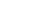 (
経理処理の自動化
業務自動化ツール
基本設定は簡単
変動
・定期レポート作成
)
帳票処理
帳票・書類の読み
中程度
月額
万円
・請求書処理
2-10
AI-OCR
取り
処理枚数に応じて変
・申込書データ化
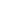 (
テンプレート設定が
手書き文字認識
文字認識ツール
動
・紙書類のデジタル化
)
必要
データ化・構造化
アプリ間連携
・メール処理の自動化
業務自動化ツー
簡単
無料～月額
万円
1-3
ノーコードで自動
・クラウドサービス連
ル
タスク数に応じて変
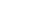 (
プログラミング知識
化
携
動
)
など
Zapier
不要
ワークフロー構築
・通知・アラート設定
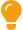 ツール選定のポイント
まずは小さな業務から自動化を始め、効果を確認しながら段階的に拡大することをおすすめします。無料トライアルを活用し
て、自社の業務に合うかを検証しましょう。
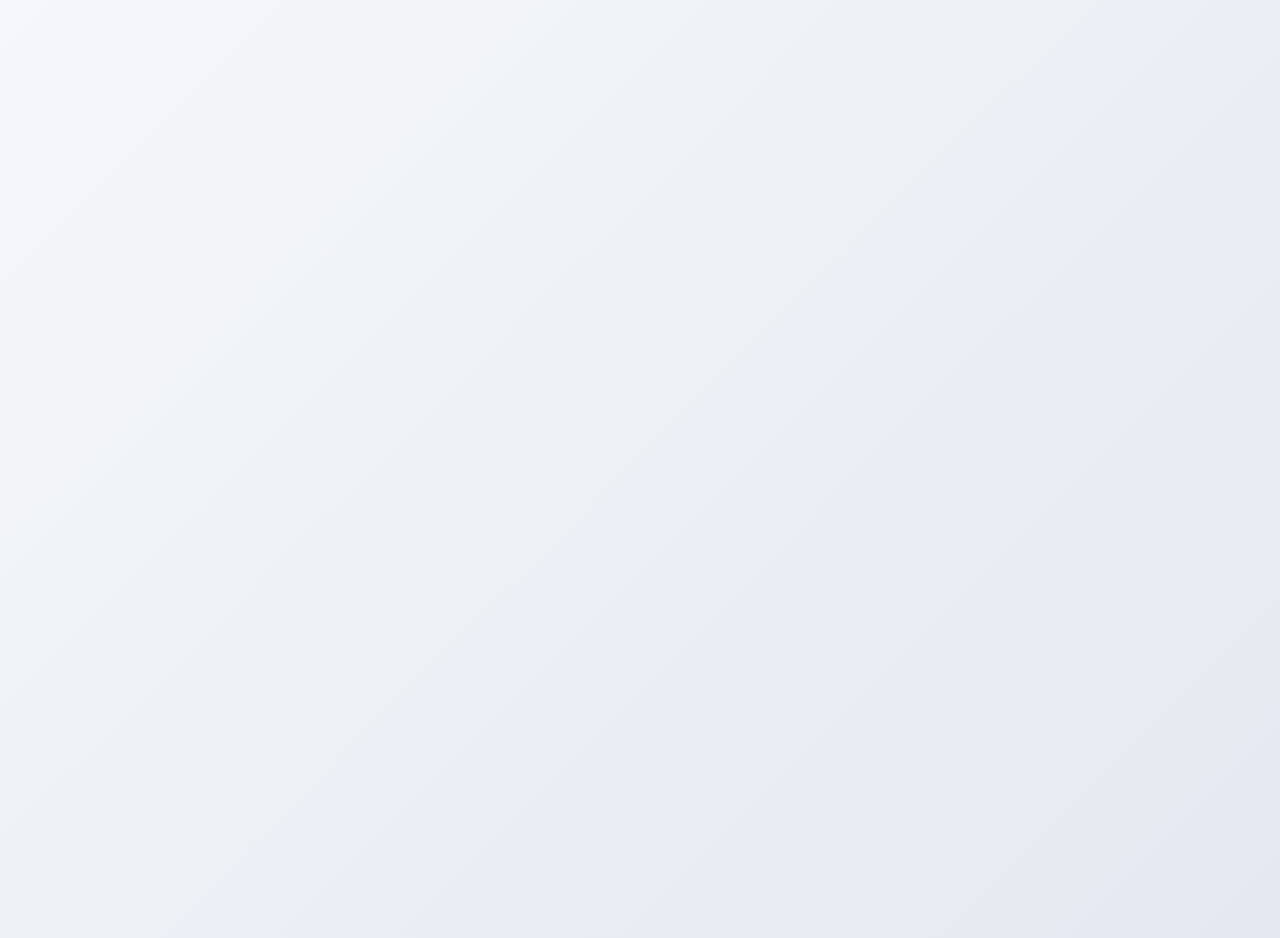 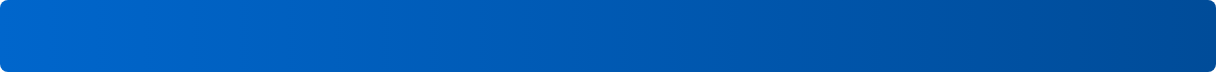 コミュニケーション・情報共有ツール比較
ツール
主な機能
特徴
料金プラン
適した規模
日本製で日本語対応が充実。
無料プランあり
チャット
タスク管理
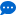 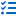 小〜中規
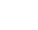 Chatwork
操作がシンプルで導入しやす
ビジネスプランは
模
ファイル共有
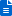 い。
ユーザーごとに課金
無料プランあり
チャット
多様な連携
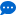 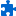 外部ツールとの連携が豊富。
中〜大規
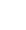 Slack
有料プランは
柔軟なカスタマイズが可能。
模
自動化
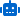 機能制限解除
Microsoft 365
チャット
ビデオ会議
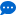 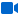 Microsoft
との統合が強
中〜大規
Microsoft 365
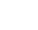 サブスクリプション
み。会議機能が充実。
模
Teams
連携
Office
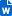 に含まれる
遠隔地のメンバーとも顔を合
無料〜有料まで
ビデオ会議
画面共有
会議
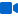 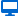 Web
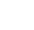 わせて会議が可能。移動時間
参加人数や
全規模
システム
録画機能
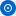 やコストを削減。
機能で差別化
選定ポイント
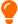 チームの規模と構成：
小規模なら操作がシンプルなツー
他ツールとの連携：
既存のシステムやツールとの連携が必要
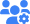 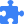 ル、大規模組織なら管理機能が充実したツールが適していま
な場合は、
連携の豊富さも重要な選定基準です。
API
す。
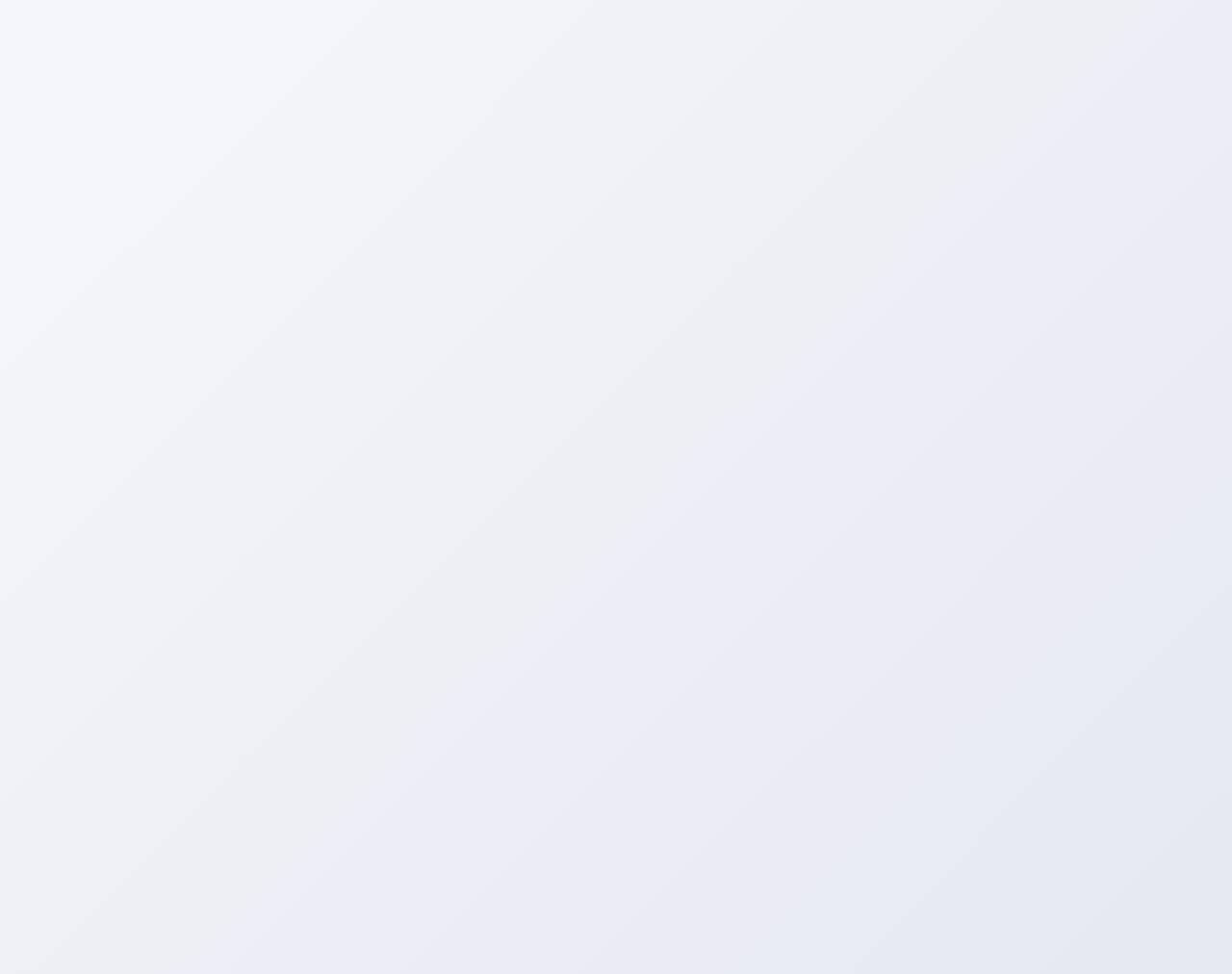 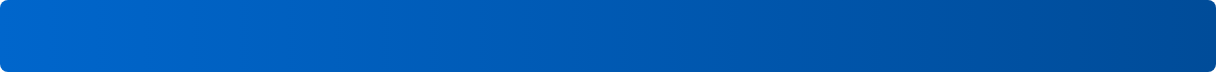 導入支援・補助金制度の活用
導入補助金の概要
申請の流れ
IT
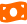 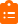 中小企業・小規模事業者の
推進を支援する制度で、
ツー
DX
IT
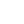 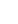 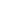 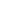 ル導入費用の一部を補助します。
クラウドサービス、業務ソフトウェア、セキュリティ対
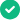 ツール
交付申請
審査・
ツール
IT
IT
策ツールなど幅広い
ツールが対象
IT
検索・選定
提出
交付決定
導入・活用
導入費用の
〜
を補助（上限額は導入する
ツールに
1/2
3/4
IT
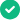 申請前に、
導入支援事業者に相談することで、スム
IT
より異なる）
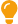 ーズな申請と適切なツール選定が可能になります。
生産性向上や業務効率化など、明確な導入効果が求めら
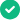 れる
活用事例
初期投資負担の軽減
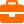 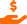 サービス業の事例
投資対効果の向上
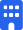 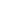 導入補助金を活用してオンライン予約システムを導
補助金を活用することで、同じ自己負担額でより高
IT
入。顧客対応の効率化だけでなく、新たな顧客層の獲得
機能なツールを導入できる可能性が広がります。
にもつながった。
リスクの低減
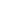 初期投資額を抑えることで、新しいツール導入に伴
導入効果
う財務的リスクを軽減できます。
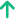 顧客対応の効率化
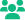 新規顧客層の獲得
補助金制度は年度や予算により内容が変更されることがあります。最新情報は経済産業省や中小企業庁の公式サイトでご確認く
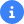 ださい。
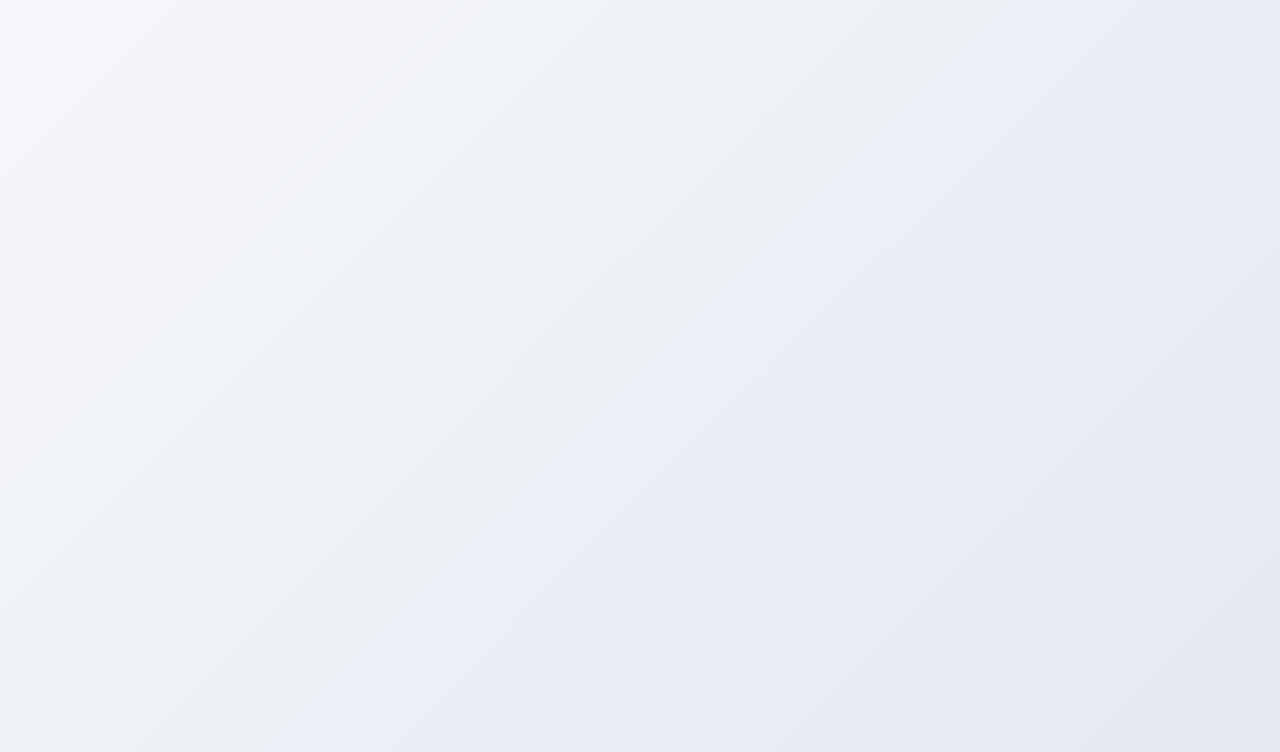 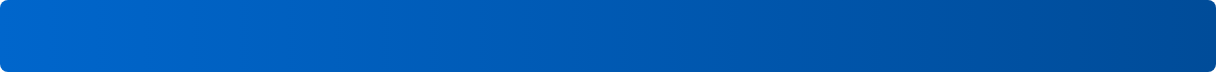 推進ロードマップ
DX
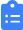 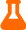 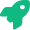 フェーズ
準備・計画期
フェーズ
部分導入・試行期
フェーズ
本格展開・定着期
1:
2:
3:
目安：
〜
ヶ月
目安：
〜
ヶ月
目安：
ヶ月〜
1
3
3
6
6
推進の土台を固める
限定的な範囲で
を試行し効果を検
成功した取り組みを全社的に展開
DX
DX
証
経営層のコミットメント獲得と
全社展開と標準化
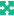 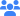 ビジョン共有
パイロットプロジェクトの選定
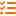 データ活用の高度化
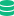 推進チームの組成
DX
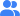 ツールの選定と試験導入
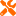 継続的な改善
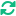 現状分析と課題の可視化
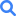 効果測定とフィードバック
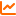 新たな挑戦
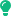 目標設定と
策定
KPI
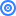 成功体験の蓄積
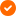 ポイント：
大規模な変革を一度に行うのではなく、段階的かつ着実に進めることが
成功の鍵です。
各フェーズで成功
DX
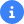 体験を積み重ね、社内の理解と協力を得ながら進めていきましょう。
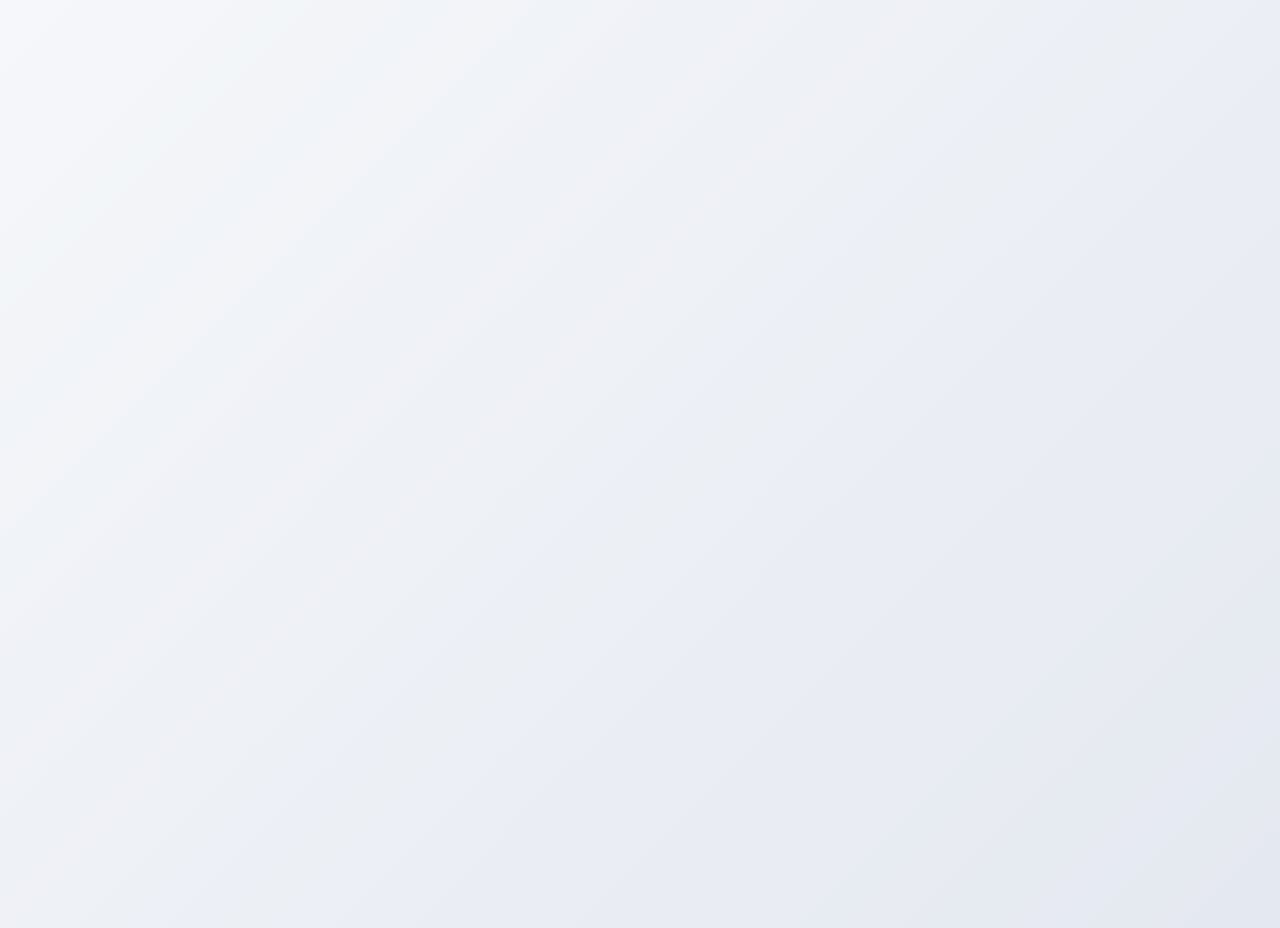 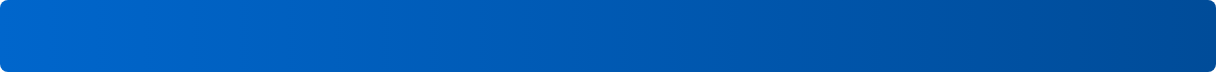 投資対効果の算出方法
の基本計算式
ROI
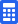 導入による利益増加額
投資額
投資額
ROI (%) = (
-
) ÷
× 100
利益（効果）の構成要素
投資（コスト）の構成要素
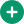 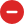 定量的効果
初期投資（イニシャルコスト）
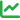 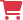 コスト削減（人件費、通信費、印刷費、交通費）
ハードウェア、ソフトウェア購入費
売上向上（新規顧客獲得、顧客単価向上）
システム開発、カスタマイズ費
導入コンサルティング費用
定性的効果
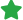 生産性向上（業務時間短縮、作業ミス削減）
運用費用（ランニングコスト）
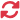 顧客満足度向上（迅速な対応、品質向上）
クラウドサービス利用料、ライセンス料
従業員満足度向上（単純作業からの解放）
保守、サポート費用
意思決定の迅速化（データに基づく判断）
従業員への教育、研修費用
計算例：クラウド会計ソフトの導入
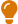 投資額
利益（効果）
の計算
ROI
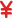 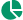 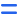 ・年間ライセンス料：
万円
・残業時間削減：月
万円
ヶ月
万円
万円
万円
10
1
×12
=
(17
- 25
) ÷ 25
× 100
・導入設定・研修費用：
万円
万円
15
12
= -32%
・請求書発行・郵送コスト削減：年間
合計投資額：
万円
25
※
年目以降は初期費用がなく、
はプラスに転
2
ROI
万円
5
じる可能性が高い
合計利益額：
万円
17
定性的効果も可能な限り数値化し、中長期的な視点で効果を評価することが重要です。
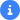 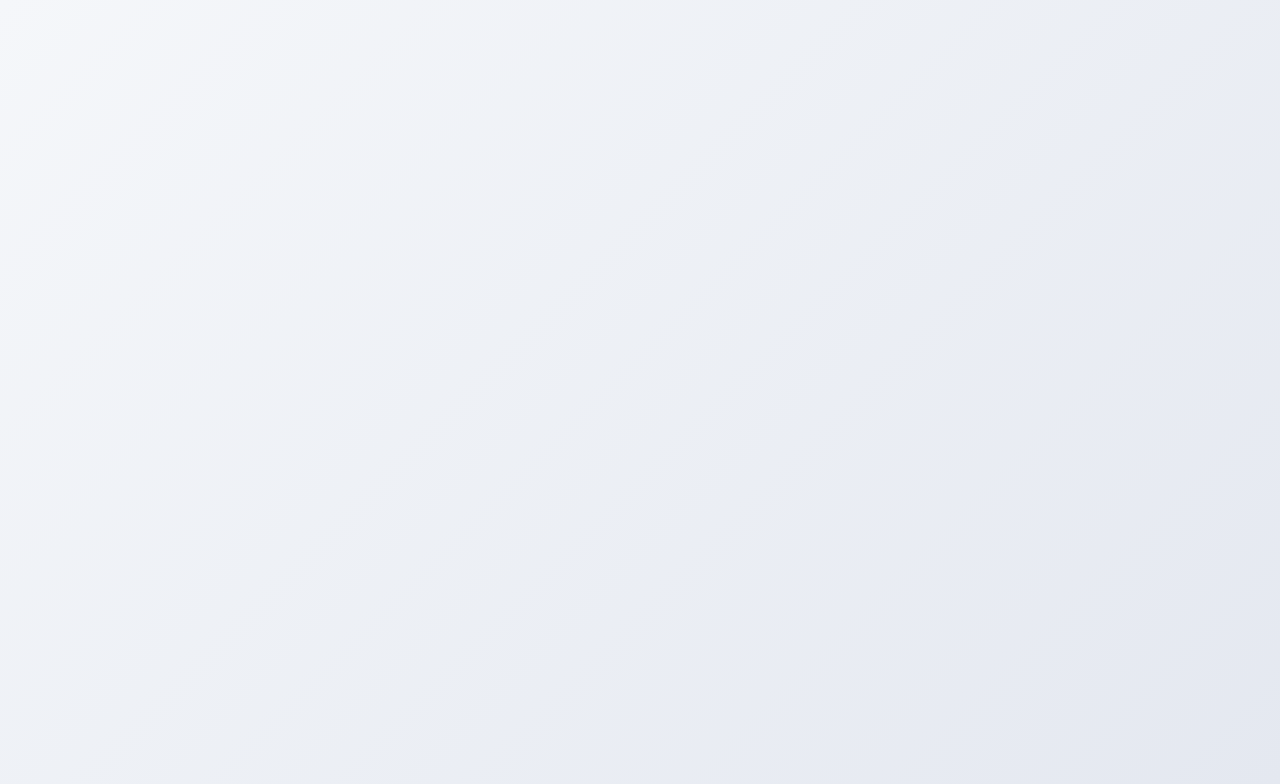 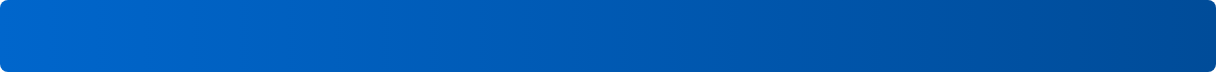 明日からのアクションプラン
1
2
3
現状把握と目標設定
クイックウィンの実現
戦略的な展開と定着
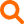 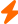 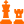 自社の業務プロセスを可視化
無料トライアルのあるクラウド
フェーズ別の
ロードマップを
DX
し、デジタル化が効果的な領域
ツールを選定し、小規模な業務
作成し、
ヶ月・半年・
年の目
3
1
を特定する
で試験導入する
標を設定する
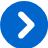 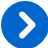 経営課題と紐づけた
推進の具
効果を数値化し、成功体験を全
社内研修を計画し、全従業員の
DX
体的目標を設定（例：請求業務
社で共有して推進の機運を高め
デジタルリテラシー向上に取り
の工数
削減）
る
組む
50%
社内の
推進チームを結成し、
導入補助金など、支援制度の
定期的な効果測定とフィードバ
DX
IT
役割と責任を明確化する
申請準備を始める
ックの仕組みを構築し、継続的
改善を図る
成功のポイント
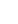 スモールスタートで成功体験を積み重ね、経営層が強いコミットメントを示し続けることが重要です。
まずは自社の最も差
し迫った課題に焦点を当て、明確な
を設定して効果を可視化しましょう。
KPI
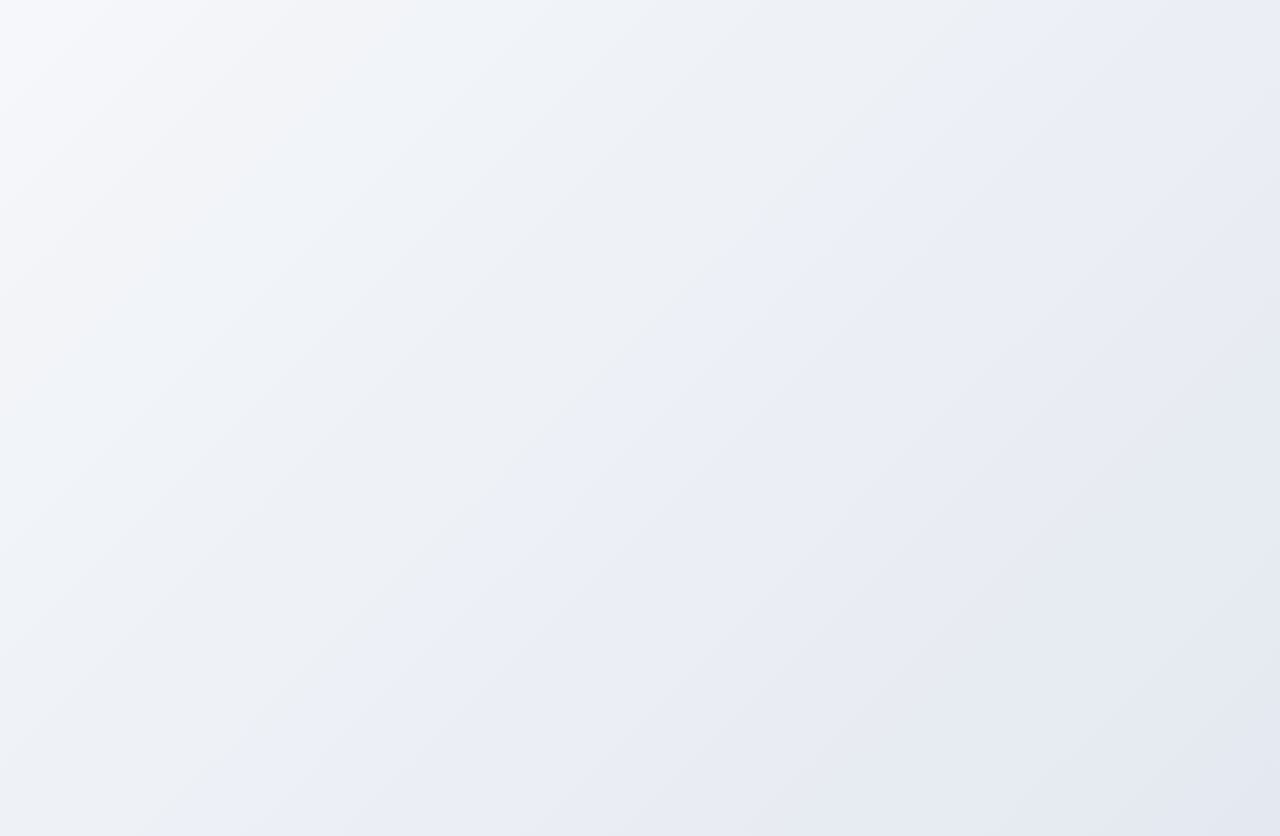 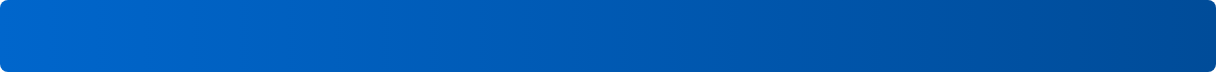 まとめ：
推進成功のポイント
DX
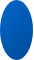 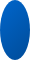 明確な目的と段階的推進
経営層のコミットメント
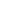 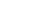 技術ありきではなく、自社の課題解決を目的とし、スモ
は全社的な取り組みです。経営者自らがビジョンを示
DX
ールスタートで成功体験を積み重ねましょう。
し、強いリーダーシップで組織文化の変革を推進しまし
ょう。
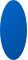 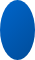 適切なツール選定
セキュリティ対策の徹底
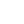 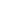 高価なツールが最適とは限りません。自社の規模や課題
推進とセキュリティ対策は一体です。基本的対策を
DX
に合わせて、操作性やコストパフォーマンスを重視して
徹底し、社員教育も併せて行いましょう。
選びましょう。
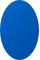 継続的な改善と効果測定
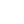 は一度導入して終わりではありません。効果を定期的に測定・評価し、現場のフィードバックを元に改善を続けることが
DX
成功の鍵です。
を設定し、
サイクルを回し続けましょう。
KPI
PDCA
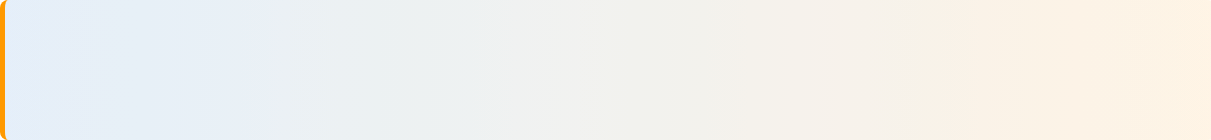 は目的ではなく手段です。顧客価値の向上と競争力強化を見据え、明日から一歩ずつ始めましょ
DX
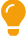 う。
「完璧を目指すよりも、まずは始めること」が重要です。
お問い合わせ
: info@dx-innovation.jp
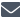 www.dx-innovation.jp
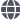